ТӨРИЙН АЛБАН ХААГЧДАД 2012.04.18
Нэг.  ТӨРИЙН АЛБАН ХЭРЭГ ХӨТЛӨЛТИЙН ЗААВАР БОЛОН БАРИМТ БИЧГИЙН СТАНДАРТЫН  ТУХАЙ ҮНДСЭН ОЙЛГОЛТУУД
ТӨРИЙН АЛБАН ХЭРЭГ ХӨТЛӨЛТИЙН ҮЙЛ АЖИЛЛАГААНД МӨРДӨЖ АЖИЛЛАХ ЭРХ ЗҮЙН БАРИМТ БИЧГҮҮД
Архивын тухай хууль. 1998.01.02

Төрийн албан ёсны хэлний тухай хууль. 2003

Засгийн газрын 1999 оны 164 тогтоолоор батлагдсан “Архив, албан хэрэг хөтлөлтийн улсын хяналтын дүрэм”

Засгийн газрын 2001 оны 41 дүгээр тогтоолоор батлагдсан “Тамга, тэмдэг, баталгааны тэмдэг, хэвлэмэл хуудас хийлгэх, хэрэглэх заавар”

Баримт бичгийн стандартын эмхэтгэл” 2011

“Архив, албан хэрэг хөтлөлт хариуцсан ажилтны хөдөлмөрийн норм норматив” 2003
үргэлжлэл
“Албан хэрэг хөтлөлт, архивын ажилтанд мэргэшлийн зэрэг, зэргийн нэмэгдэл олгох журам” 2005

“Архив, албан хэрэг хөтлөлтийн үйл ажиллагаанд мэдээллийн технологи нэвтрүүлэх үндэсний хөтөлбөр. 2006

“Төрийн албан хэрэг хөтлөлтийн үндсэн заавар” 2009

“Архив, албан хэрэг хөтлөлтийн улсын хяналтын заавар” 2009

Засгийн газрын 2010 оны 199 дугаар тогтоолоор батлагдсан  “Захиргааны хэм хэмжээ тогтоосон шийдвэр гаргах журам”

Засгийн газрын 2011 оны 62 дугаар тогтоолоор батлагдсан “Төрийн жинхэнэ албан хаагчийн албан үүргийг түр орлон гүйцэтгэх журам”
Төрийн албан хэрэг хөтлөлтийн үндсэн зааврыг мөрдүүлж хэрэглэхийн ач холбогдол
Албан бичгийн агуулга бүтэц, хэв загварыг ижилтгэх,
Баримт бичигтэй ажиллах ажлын арга хэлбэрийг боловсронгуй болгох,
Албан хэрэгт  хөтлөгдөж буй баримт бичгийн эмх цэгц, хадгалалт ашиглалтыг сайжруулах,
Төрийн албан хаагчдын албан бичиг боловсруулалтын түвшинг дээшлүүлэх, 







Хамрах хүрээ: 
Мэдээллэл тээгчийн төрлөөс үл хамааран баримт  бичиг боловсруулах, 
Стандартын дагуу зохион бүрдүүлэх, 
Бичиг хэрэгт хүлээн авах, бүртгэх, хянан шийдвэрлэх, 
Ангилан төрөлжүүлэх, албан хэрэгт хадгалах, 
Мэдээлэл лавлагаанд ашиглах зэрэг баримт бичигтэй ажиллах ажлын бүх хүрээг хамрана.
ТӨРИЙН АЛБАН ХЭРЭГ ХӨТЛӨЛТИЙН ҮНДСЭН ЗААВАР НЬ БАРИМТ БИЧИГТЭЙ АЖИЛЛАХ АЖЛЫН БҮХ ХҮРЭЭГ ХАМРАНА.
БАЙГУУЛЛАГА нь албан хэрэг хөтлөлтийн талаар баримтлах бодлого, үйл ажиллагаа, дотоод дүрэм, журам болон холбогдох бусад эрх зүйн актын үндсэн дээр хэрэгжүүлнэ.  
ХАРИУЦСАН АЖИЛТАН нь баримт бичигтэй ажиллах бүх түвшинд ажлын байрны тодорхойлтод тусгасаны дагуу эрх үүргийг хариуцна.   
ТӨРИЙН АЛБАН ХААГЧ нь удирдлагын үйл ажиллагааг баримтжуулах болон баримт бичигтэй ажиллах ажлыг баримт  бичиг боловсруулах, стандартын дагуу зохион бүрдүүлнэ.
1.1  БАРИМТ БИЧГИЙН НЭР ТӨРӨЛ
Нийт 29 нэр төрлийн баримт үүснэ./Баримт бичгийн стандарт -2011 он/
Захирамжлалын 
 Зохион байгуулалтын
 Мэдээлэл, лавлагааны
Захирамжлалын баримт бичиг:
Байгууллага, албан тушаалтнаас хууль тогтоомжид заасан эрх хэмжээний хүрээнд удирдлагын үндсэн чиг үүргээ хэрэгжүүлэх зорилгоор батлан гаргасан баримт бичгийг хэлнэ.

Захирамжлалын баримт бичиг нь дагаж мөрдөх, заавал биелүүлэх шинжийг өөртөө агуулна.
ЗОХИОН БАЙГУУЛАЛТЫН БАРИМТ БИЧИГ
Байгууллага, албан тушаалтнаас үйл ажиллагааны тодорхой зорилтыг хэрэгжүүлэх, бусад байгууллагатай харилцах явцад үүсэж, хөтлөгдөж буй баримт бичгийг хэлнэ. 
		Зохион байгуулалтын баримт бичиг нь байгууллагын үйл ажиллагааны хэм хэмжээг тогтоох, зохицуулах, журамлах шинжийг өөртөө агуулна.
МЭДЭЭЛЭЛ ЛАВЛАГААНЫ БАРИМТ БИЧИГ:
Мэдээлэл лавлагааны зорилгоор бэлтгэсэн, байгууллага, иргэдийн үйл ажиллагааны тухай тодорхой мэдээ, мэдээлэл агуулсан баримт бичгийг хэлнэ. 
		Мэдээлэл лавлагааны баримт бичиг нь байгууллага, иргэдэд мэдээллийг шуурхай хүргэх зорилгыг агуулна.
1.2 БАРИМТ БИЧГИЙН БҮРДЛИЙН ТУХАЙ ОЙЛГОЛТ:
Баримт бичиг зохиож бүрдүүлэх, тэдгээрийг хуулийн хүчинтэй болгоход зайлшгүй шаардлагатай, хууль тогтоомж, стандартаар тогтоосон мэдээллийн элементийг хэлнэ.
Баримт бичгийн бүрдлүүд -27
01. Төрийн сүлд, соёмбо
02. Бэлгэдэл ба барааны тэмдэг
03. Байгууллагын нэр
04. Баримт бичгийн нэр
05. Байгууллагын хаяг
06. Улсын бүртгэлийн дугаар
07. Огноо
08. Баримт бичгийн бүртгэлийн дугаар
09. Баримт бичиг үйлдсэн газрын нэр
10. Хариутай бичгийн огноо, дугаарын тэмдэглэл
11. Баримт бичгийн нууцлалын тухай тэмдэглэл
12. Харилцагч байгууллагын нэр, хаяг
13. Удирдлагын заалт
   14. Тэргүү
   15. Бичвэр
16. Хавсралтын тухай тэмдэглэл 
17. Бичгийн хувийг илгээсэн тухай тэмдэглэл
18. Гарын үсэг
19. Тамга, тэмдэг
20. Баталсан тэмдэглэл
21. Зөвшөөрсөн тэмдэглэл
22.Санал өгсөн тухай тэмдэглэл
23. Хуулбар үнэн болох тухай тэмдэглэл
24. Баримт бичиг боловсруулсан тухай тэмдэглэл
25. Шийдвэрлэсэн баримт бичгийг хөтлөх хэрэгт хадгалсан тухай тэмдэглэл
26. Баримт бичгийг байгууллагад хүлээн авсан тухай тэмдэглэл
27. Санамжид байгаа мэдээллийг эрж хайх тэмдэглэл
...-ХЭВЛЭМЭЛ ХУУДАС ГЭДЭГ НЬ:Стандартын бичгийн цаасан дээр баримт бичигт байх зарим бүрдлүүдийг урьдчилан тогтоосон байрлалд хэвлэлийн аргаар буулгасныг хэлнэ./Тамга, тэмдэг, хэвлэмэл хуудас хийлгэх, хэрэглэх тухай. МУЗГ-ын 2001 оны 41 дүгээр тогтоолыг үзээрэй/
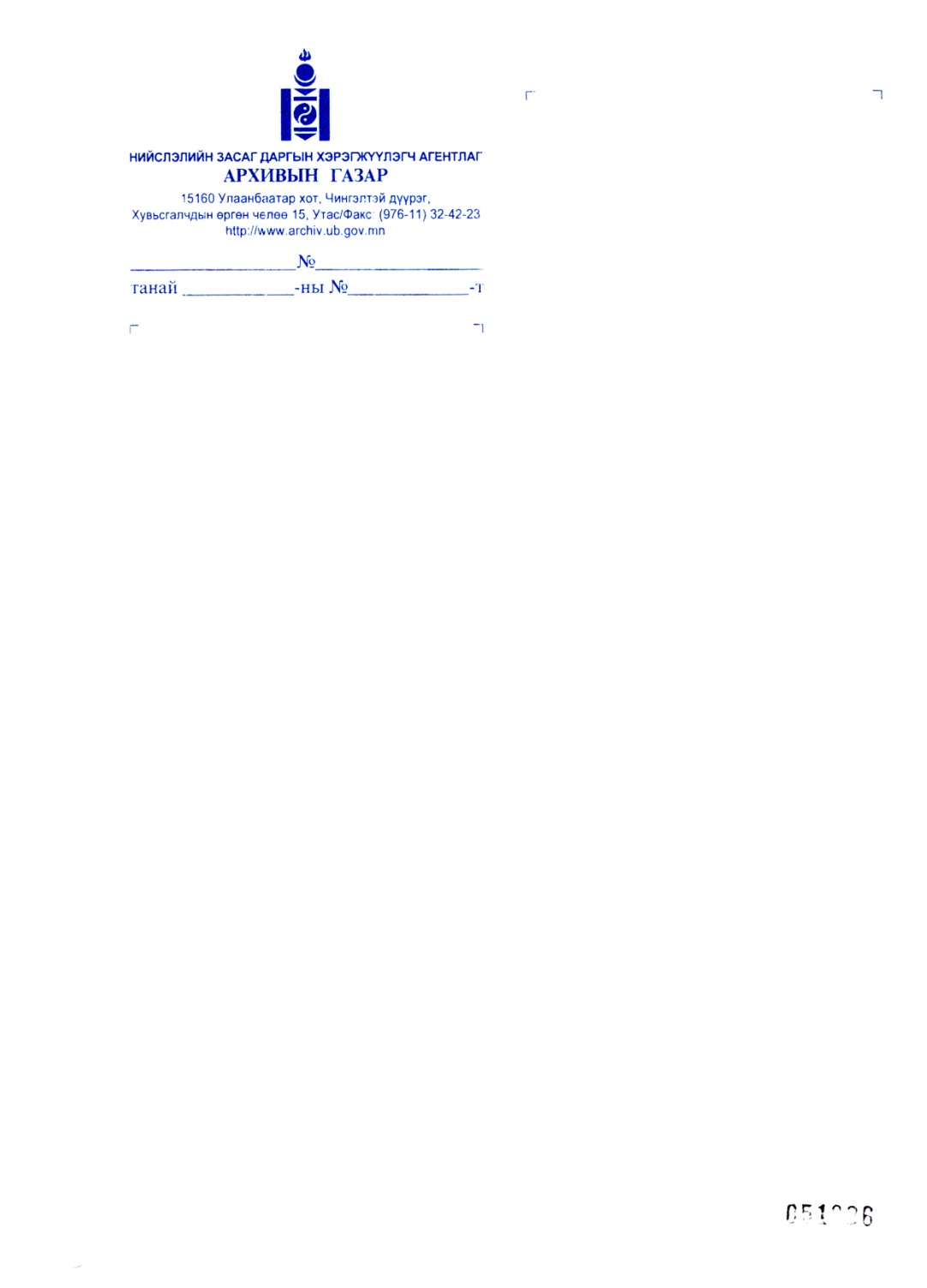 Албан   хэрэг хөтлөлтийн үндсэн заавар. /АЕГ-ын даргын 2009 оны 68 дугаар тушаал/
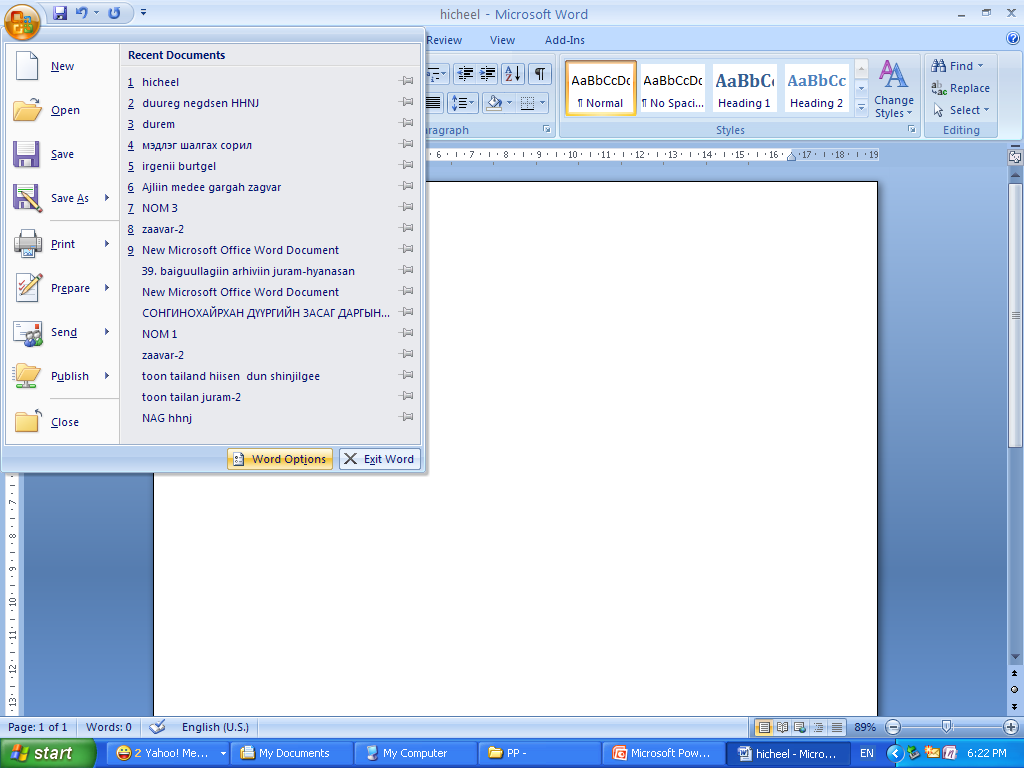 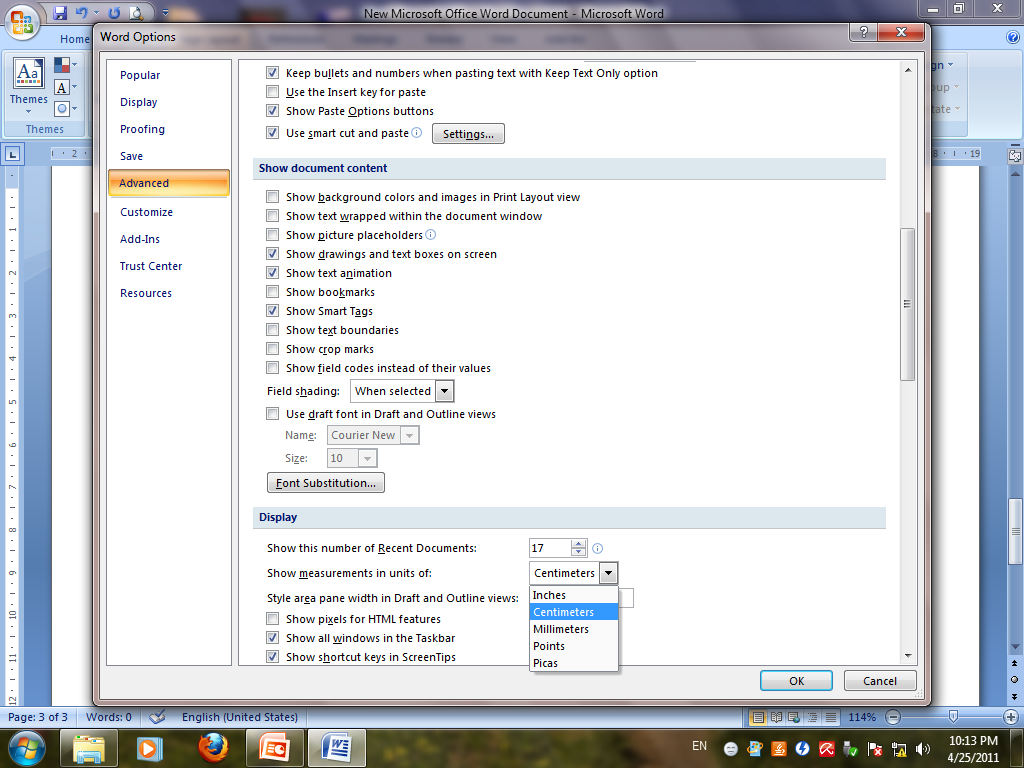 Цаасны үндсэн тохиргоо
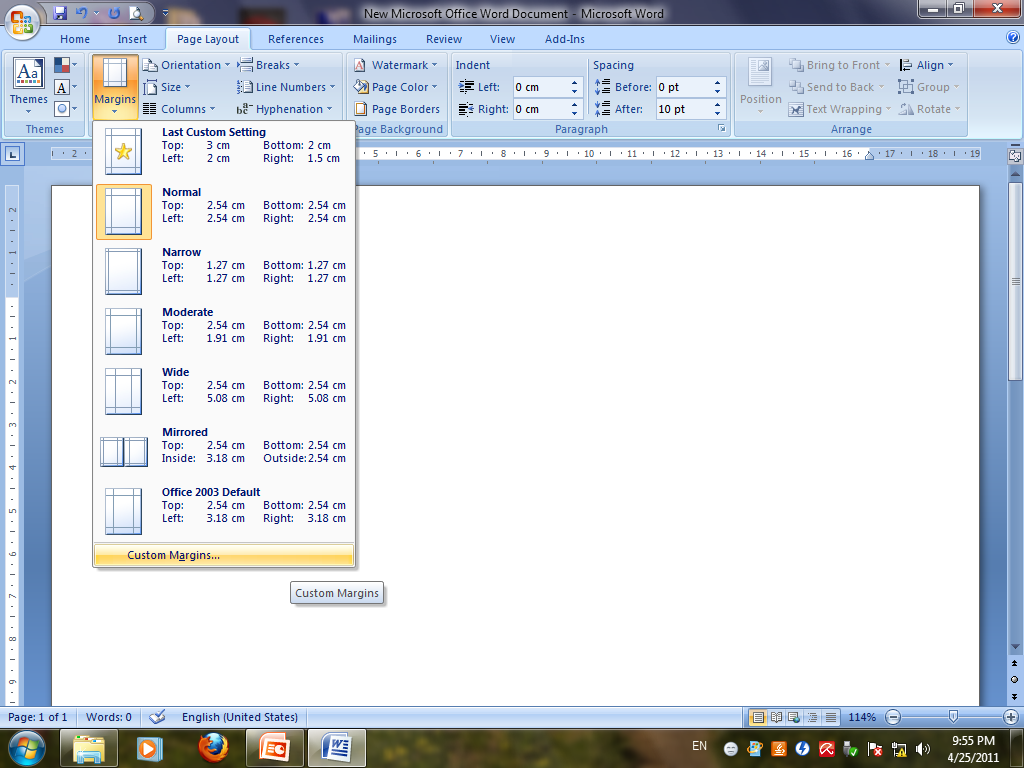 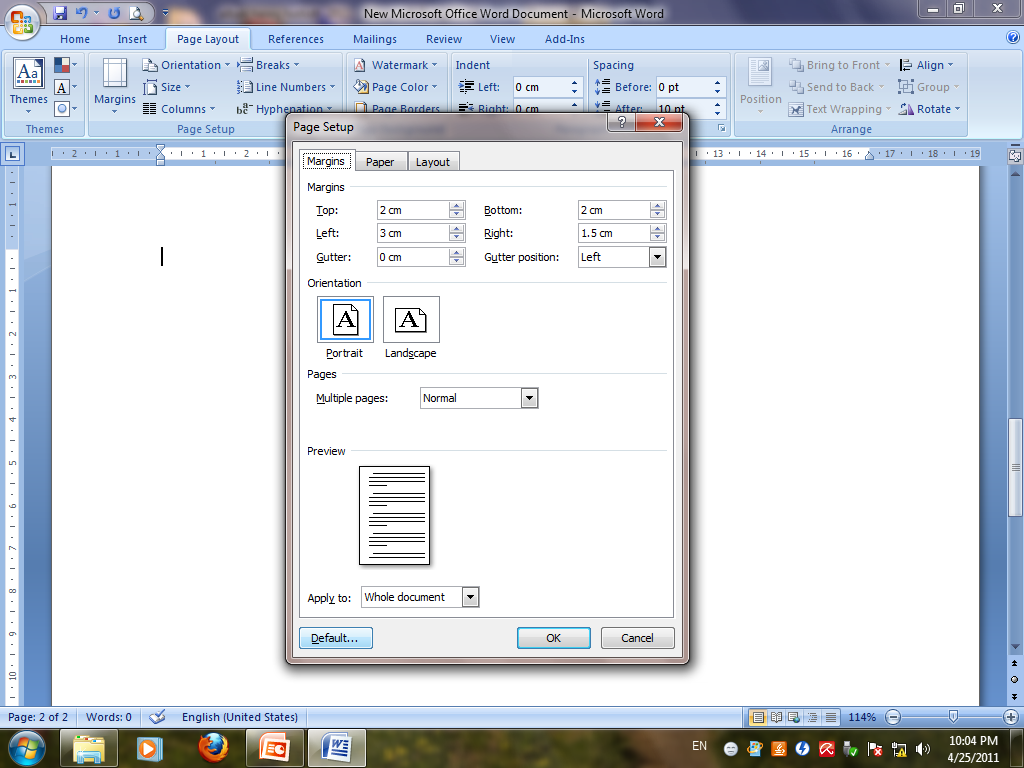 БАРИМТ БИЧГИЙН НЭР-/Бүрдлийн код-04 /
Албан бичгээс бусад баримт бичигт тэдгээрийн нэрийг заавал бичнэ.

	Зохион байгуулалтын баримт бичгийн нэрийг төвийн байрлалаар, голлуулан дараах байдлаар бичнэ.

Жишээ: 
	МОНГОЛ УЛС, БНСУ-ЫН АРХИВЫН БАЙГУУЛЛАГЫН ХООРОНД ХАМТРАН АЖИЛЛАХ ГЭРЭЭ
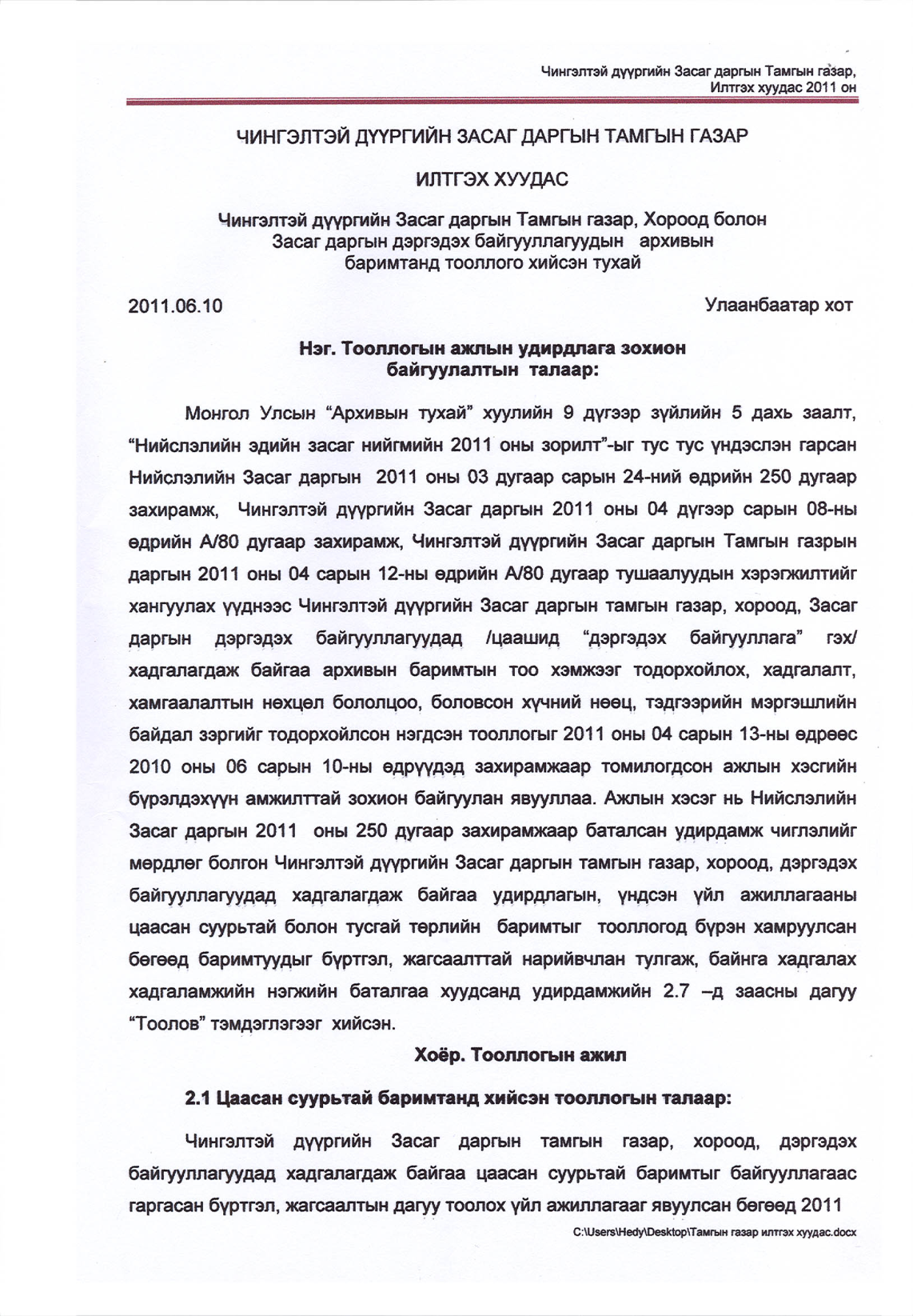 Баримт бичгийн огноо/Бүрдлийн код-07/Захирамжлалын баримт бичигт: 2010 оны 03 сарын 25 өдөрГэрээ, санхүү, хяналт шалгалтын  холбогдолтой баримт бичигт: 2010 оны 03 дугаар сарын 25 Албан бичгийн огноог он, сар, өдөр гэсэн дарааллаар дараах байдлаар гараар бичнэ.2010.03.051-9 ХҮРТЭЛ ТООГ 2 ОРОНТОЙ ТООГООР БИЧНЭ.
ХАРИЛЦАГЧИЙН НЭР, ХАЯГ/Бүрдлийн код-12/
Албан бичгийг байгууллага, түүний зохион байгуулалтын нэгж, албан тушаалтан болон хувь хүмүүсийн нэр дээр хаяглаж явуулна. 
Албан бичгийг байгууллагад хаяглахдаа түүний албан ёсны нэрийг бүтнээр бичнэ.
Баримт бичигт 4-өөс илүүгүй хаяг байна. Хэрэв олон байгууллагад албан бичиг явуулах бол тэдгээрийн нэрсийн жагсаалтыг тусад нь үйлдэх бөгөөд баримт бичиг дээр зөвхөн тухайн харилцагчийн нэрийг бичнэ.
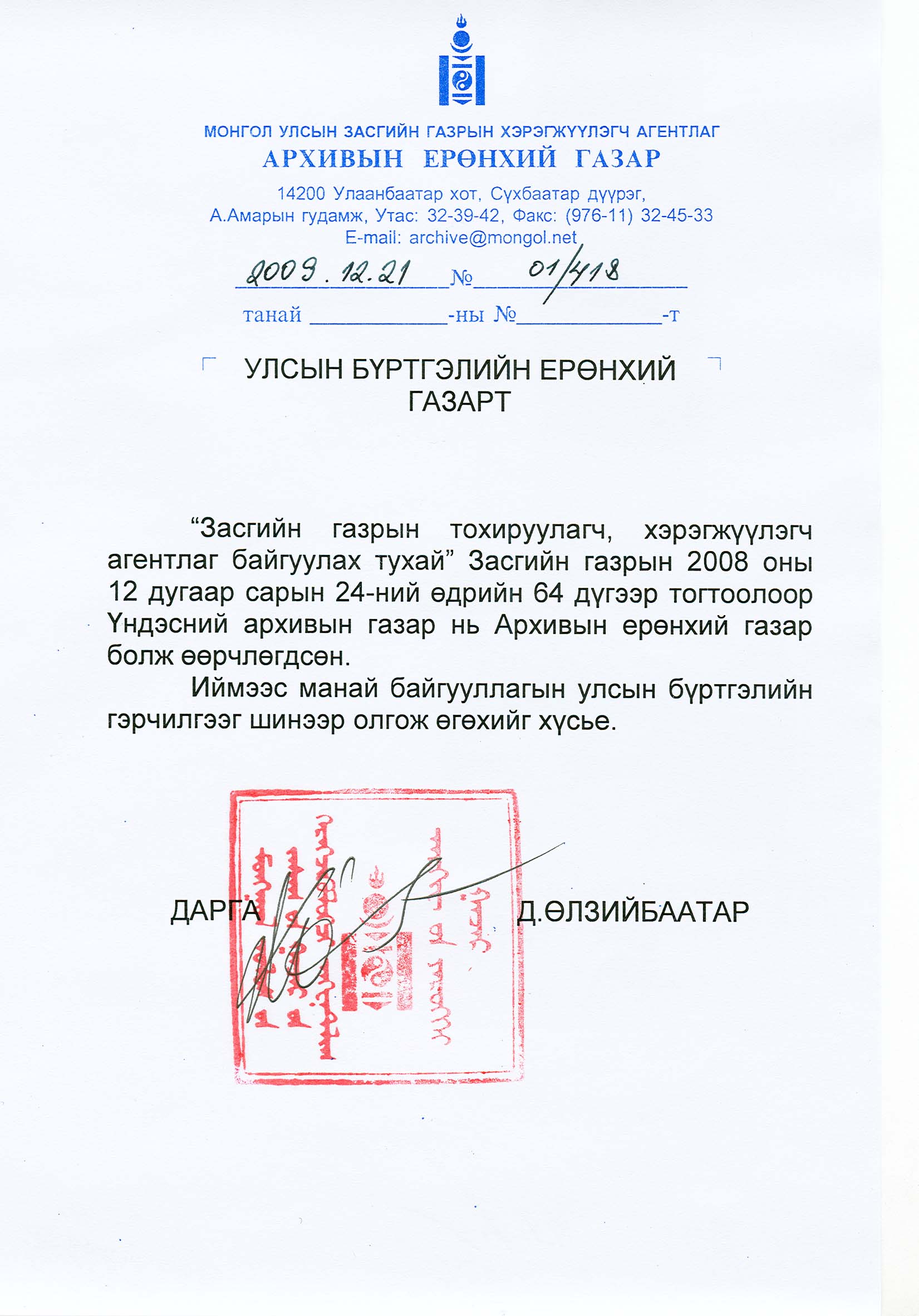 БАТАЛСАН ТУХАЙ ТЭМДЭГЛЭЛ/Бүрдлийн код -20/
Баримт бичгийг албан тушаалтан баталж байгаа бол баталсан тухай тэмдэглэлийг баримт бичгийн эхний хуудасны баруун дээд өнцөгт том үсгээр бичнэ.
		“БАТЛАВ” бүрдэлд албан тушаал, гарын үсэг, гарын үсгийн тайлал, огноо орно.				                                                 
                                                                       
                                                                                                            БАТЛАВ
	      НИЙСЛЭЛИЙН  АРХИВЫН ГАЗРЫН    	        ДАРГА                           	С.ГАВАА
						                      Огноо
БАТАЛСАН ТУХАЙ ТЭМДЭГЛЭЛ /үргэлжлэл/
Захирамжлалын баримт бичгээр баталж байгаа тохиолдолд баталсан тухай тэмдэглэлд тухайн байгууллагын нэр, баримт бичгийн он, сар, өдөр, дугаар, нэрийг зааж, дараах байдлаар бичнэ.

	Монгол улсын Засгийн газрын 2010
оны 09 дүгээр сарын 05-ны өдрийн               64 дүгээр тогтоолоор батлав.
ТЭРГҮҮ/Бүрдлийн код-14 /
Тэргүүг баримт бичгийн агуулгыг товч, хураангуй илэрхийлсэн нэг өгүүлбэрт багтааж, үеэр таслахгүй, жижиг үсгээр бичнэ. 
	Баримт бичигт хэд хэдэн асуудал тусгагдсан байвал тэргүүг ерөнхий байдлаар бичнэ.
	Гадаадад илгээх болон А5 хэвлэмэл хуудсанд бичигдсэн албан бичигт тэргүү бичихгүй.
Тэргүү бичихэд 
дараах шаардлага
тавигдана.
ÒÝÐÃ¯Ү
Баримтын утга
санааг бүрэн зөв
Илэрхийлсэн

Товч тодорхой, 
логик дэс
 дараалалтай

Үг үсгийн болон 
хэл найруулгын 
алдаагүй 
үйлдэх.
Хүсэлт тавих тухай
Тэмцээн зохион байгуулах тухай
14. Тэргүү бүрдэл
Тэргүү бүрдэл буруу үйлдсэн албан бичиг
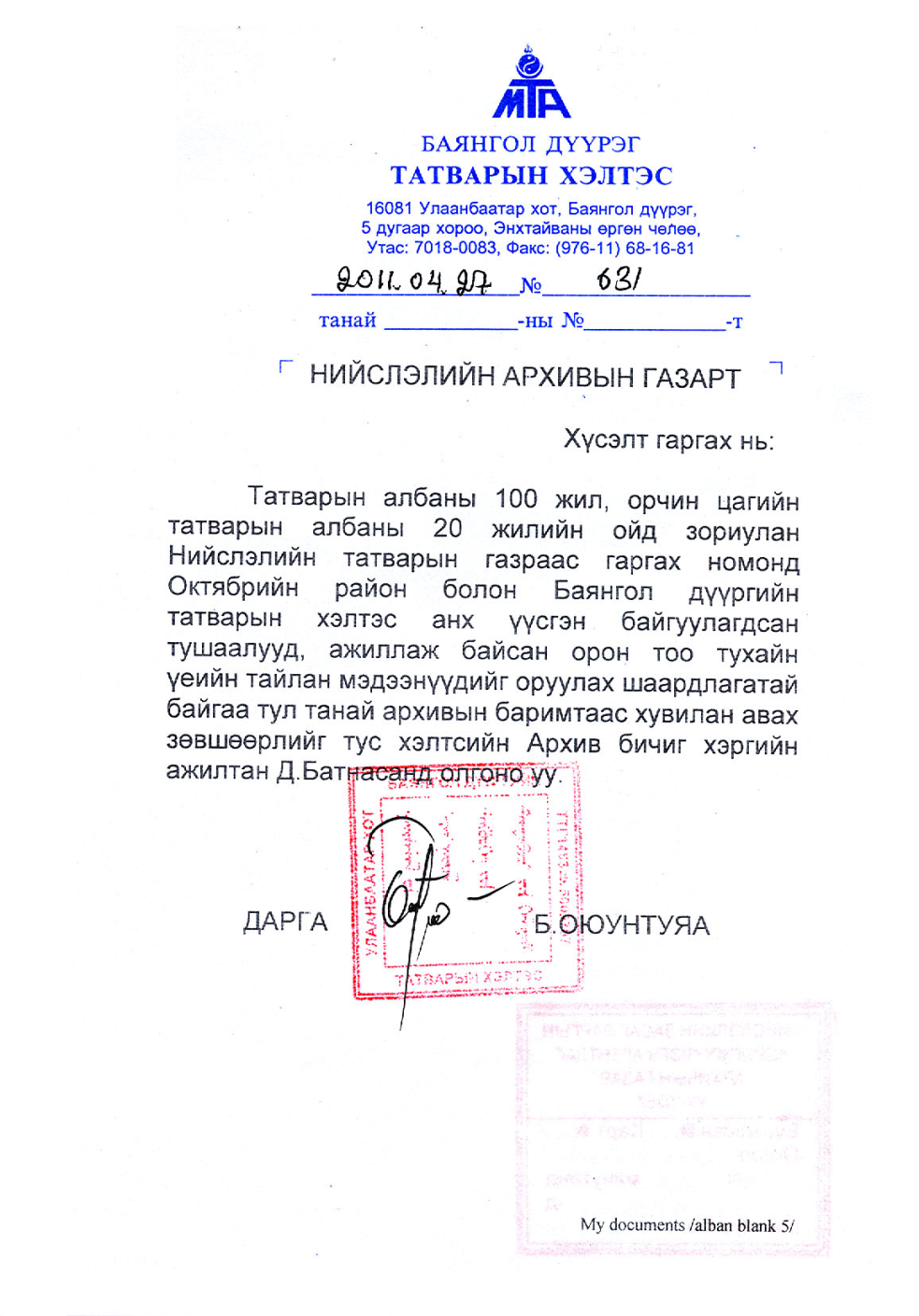 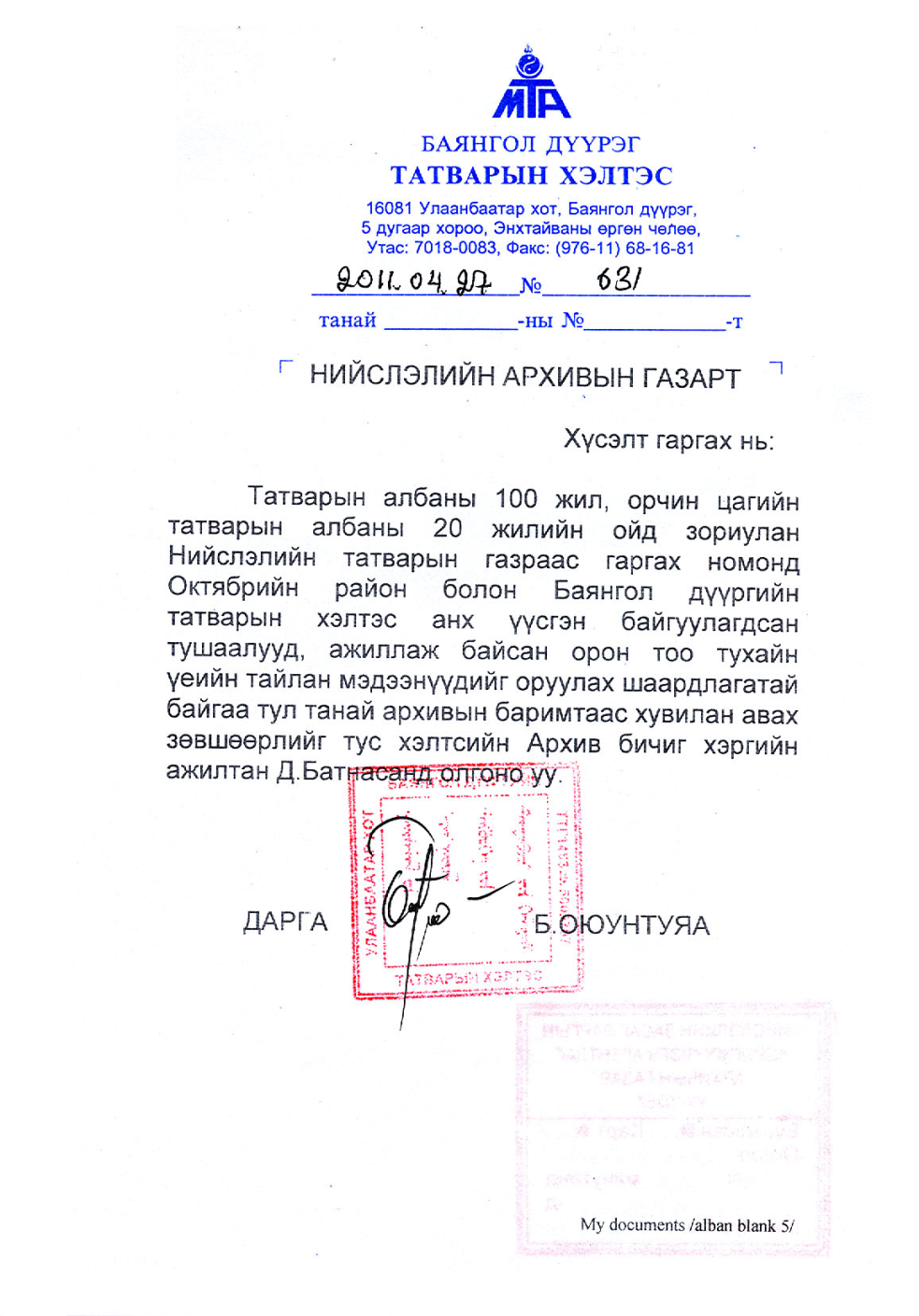 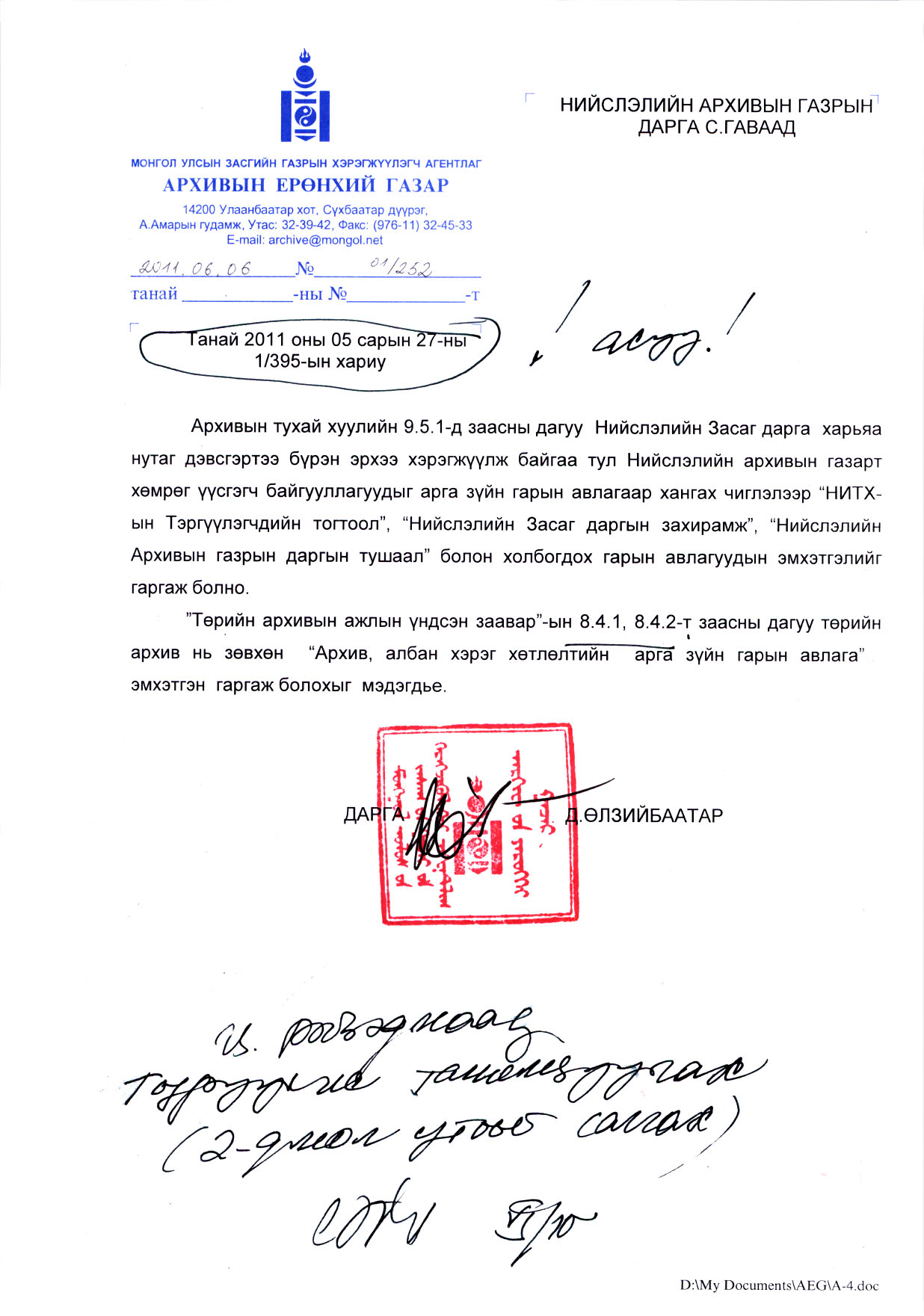 БИЧВЭР /бүрдлийн код-15/
Баримт бичгийг үйлдэхдээ 

Текстэн буюу бичвэр
Хүснэгтэн
Шаардлага:
Баримт бичгийн утга санааг бүрэн зөв илэрхийлсэн байх
Товч тодорхой, ойлгомжтой, логик дэс дараалалтай байх
Үг үсгийн болон хэл найруулгын алдаагүй байх
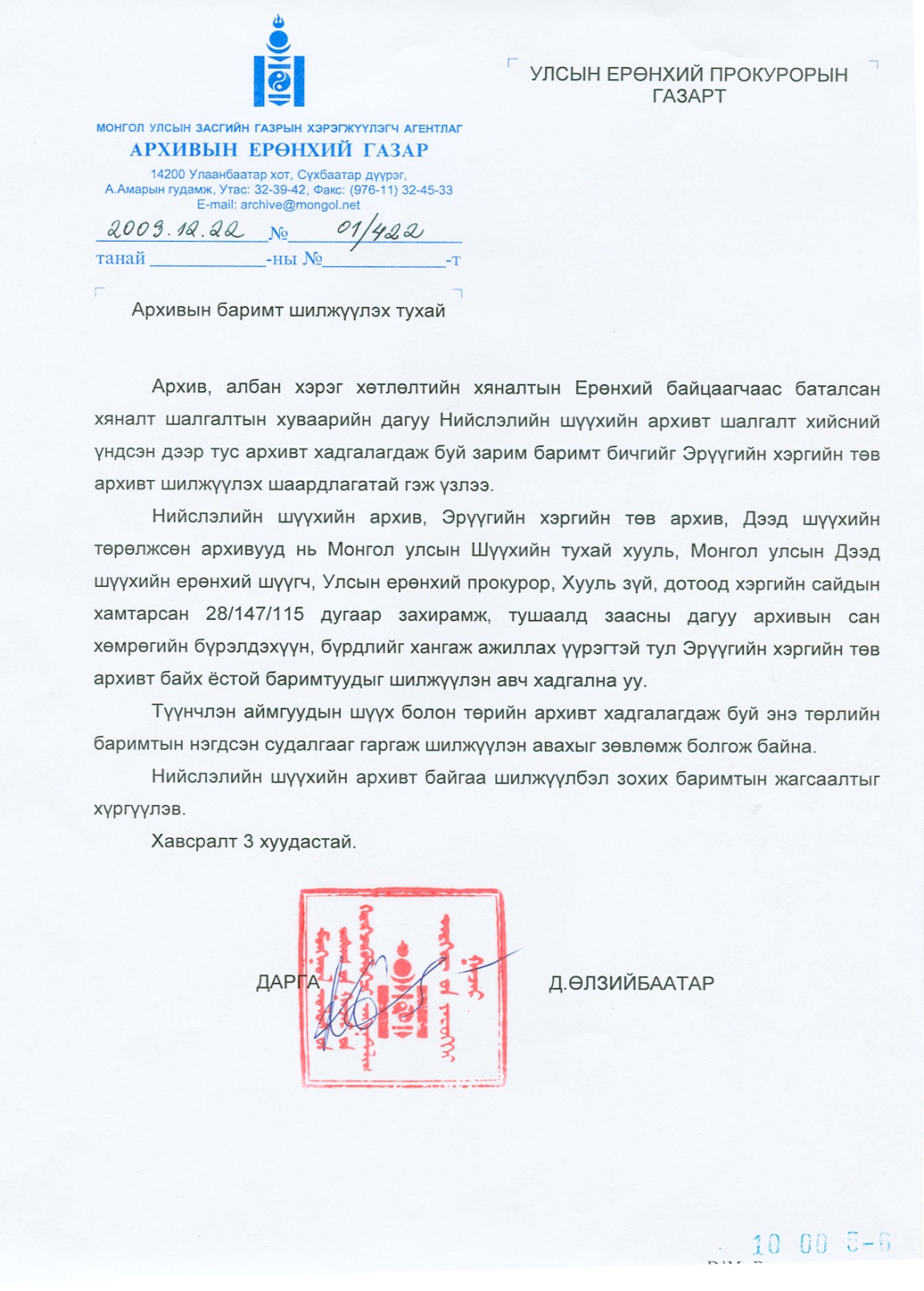 Бичвэр бүрдэл
Áàðèìò áèчãèéã çîõèîí ¿éëäýõýä áèчâýð áîëîâñðóóëàõ ïðîãðàììûí 6.0-ãààñ äýýø õóâèëáàðûã àøèãëàí Arial 10, 11, 12 õýìæýýòýé ¿ñýã õýðýãëýíý.

Áàðèìò áèчãèéí áèчâýðèéã À4 õýâëýìýë õóóäñàíд áèчèхäýý ìºð õîîðîíäûí çàéã 1,0-1.5-ààð, À5 õýâëýìýë õóóäñàíä áèчâýðèéí ìºð õîîðîíäûí çàéã 1-ýýð àâч áèчíý.
ХАВСРАЛТЫН ТУХАЙ ТЭМДЭГЛЭЛ/Бүрдлийн код-16/
Баримт бичигт хавсралтын тухай дурдсан бол бичвэрийн төгсгөлд сул мөр орхиод:
		
          Хавсралт 5 хуудастай, 2 хувь

Баримт бичигт хавсралтын тухай дурдаагүй бол хавсралтын нэр, хуудасны тоо, хувийн тоог дараах байдлаар бичнэ.
		
             Хавсралт: Архивын ерөнхий газрын 2010 оны 03 сарын 05-ны өдрийн №1/09 дүгээр албан бичиг, хавсралтын хамт бүгд 5 хуудас

 Захирамжлалын баримт бичиг хавсралттай бол эхний хуудасны баруун дээд өнцөгт:

                            Хууль зүй, дотоод хэргийн сайдын
                        2010 оны 03  сарын 05-ны  өдрийн              		  99 дүгээр тушаалын хавсралт
Õàâñðàëòûí òóõàé тэмдэглэл
1 ä¿ãýýð õàâñðàëò: Нийслэлийн  нийгэм эдийн засгийн 2010 оны төлөвлөгөөний биелэлт 
15 õóóäàñòàé
2 äóãààð õàâñðàëò: Нийслэлийн Архивын газрын 2011 оны үйл ажиллагааны төлөвлөгөө 11 хуудастай
Нийслэлийн Архивын ãàçðûí äàðãûí 2011 îíû 01 ñàðûí 11 -íèé ºäðèéí 31 ä¿ãýýð òóøààëûí 2 дугаар õàâñðàëò
ГАРЫН ҮСЭГ/Бүрдлийн код- 18/
Гарын үсгийн бүрдэлд гарын үсэг зурж буй хүний 

Албан тушаалын нэр 
Гарын үсэг
Гарын үсгийн тайлал орно.
ГАРЫН ҮСЭГ /үргэлжлэл/
Ижил албан тушаалын хэд хэдэн хүн хамтарч гарын үсэг зурах тохиолдолд хэвлэмэл хуудас хэрэглэхгүй

Байгууллагын даргын эзгүйд орлож буй албан тушаалтны болон үүрэг гүйцэтгэгчийн албан тушаалын нэрийг албан бичигт бичнэ

Захирамжлалын баримт бичигт байгууллагын дарга гарын үсэг зурна.

Төлөвлөгөө, тайлан, удирдамж, танилцуулга зэрэг мэдээлэл лавлагааны баримт бичигт зохион байгуулалтын нэгжийн болон албан тушаалын нэр, боловсруулсан ажилтны нэр, гарын үсэг байна.
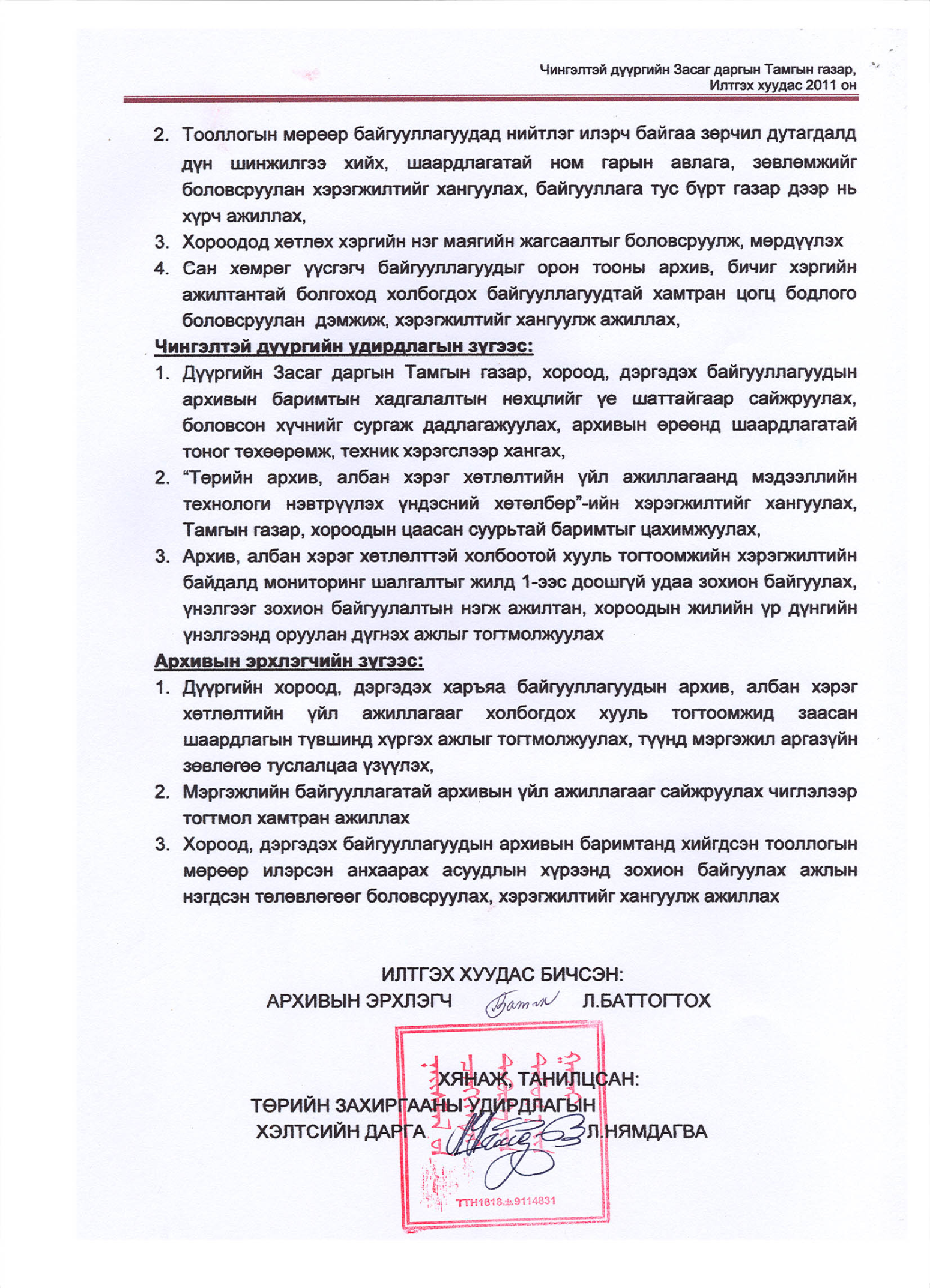 ÑÀÍÃÈÉÍ ÑÀÉÄ	             Ä.Ñ¯ÕÁÀÒ

/Àëáàí òóøààë, ãàðûí ¿ñýã, ãàðûí ¿ñãèéí òàéëàë/
ÄÀÐÃÛÍ ¯¯ÐÝÃ Ã¯ÉÖÝÒÃÝÃ×       Ë. ÄÀÂÀÀ

/Àëáàí òóøààë, ãàðûí ¿ñýã, ãàðûí ¿ñãèéí òàéëàë/
Байгууллагын даргыг үүрэг гүйцэтгэгч 
орлож байгаа тохиолдолд албан тушаал, 
гарын үсэг, гарын үсгийн тайллыг үүрэг 
гүйцэтгэгч буюу албан ёсоор орлож байгаа 
албан тушаалтны нэрээр бичнэ. 

/МУЗГ-ын 2011 оны 62 дугаар тогтоол үзээрэй/
Баримт бичгийн стандарт зөрчигдсөн албан бичиг
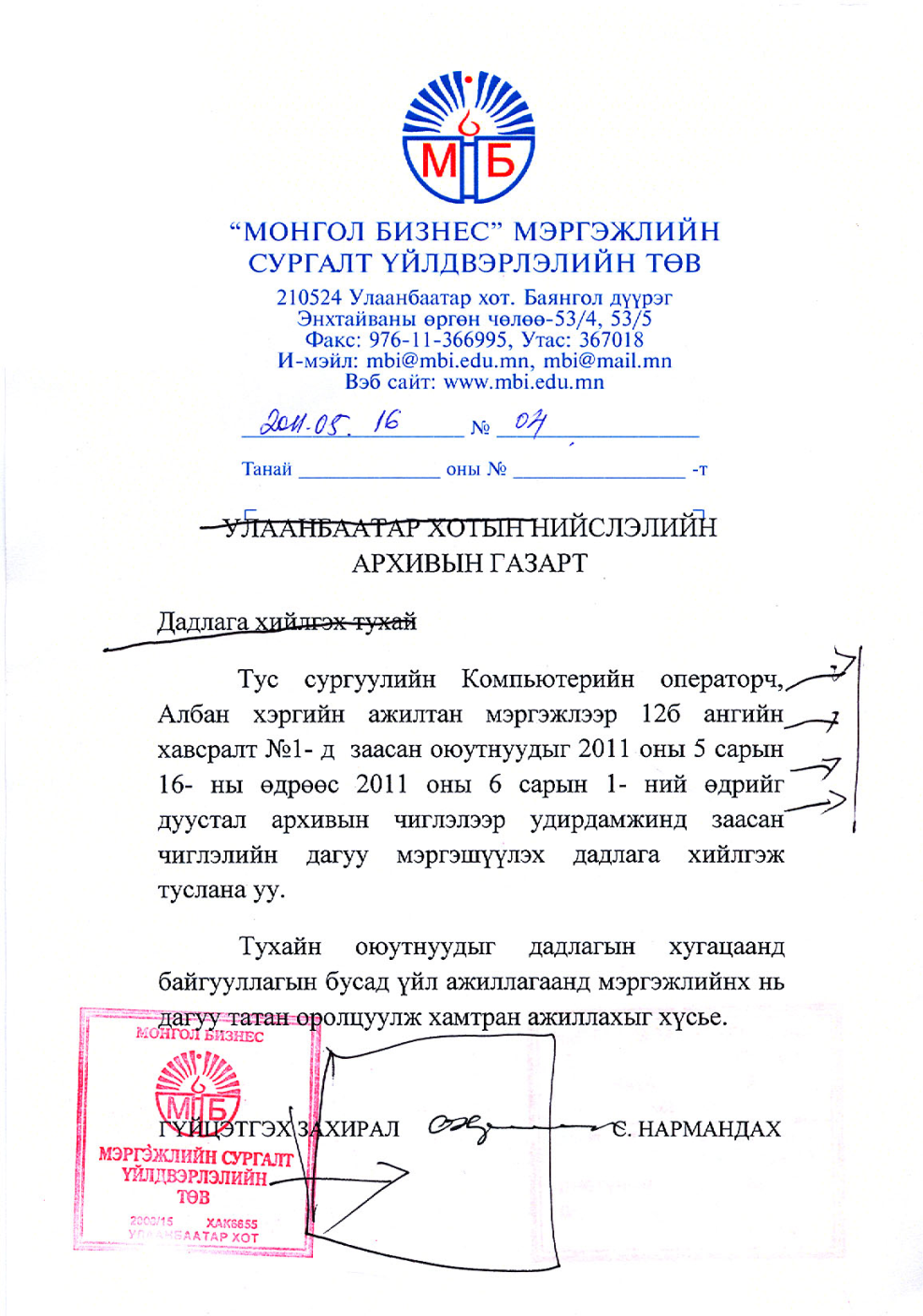 ÒÀÌÃÀ, ÒÝÌÄÝÃ/Бүрдлийн код-19/
Гарын үсэг зурагдсан хэсгийг оролцуулж, á¿ðýí, òîä, òýãø äàðíà.

Тамгыг: байгууллагын дарга, орлогч 
Тэмдгийг: зохион байгуулалтын нэгжийн даргын гарын үсэг зурсан албан бичиг дээр дарна.
Баримт бичиг боловсруулсан тухай тэмдэглэл/Бүрдлийн код- 24/
Баримт бичиг боловсруулсан, хянасан ажилтны нэр, гарын үсэг, хувийн тоо байна.
		 Энэ тэмдэглэгээг байгууллагад үлдэх хувийн ар талын зүүн доод хэсэгт бичнэ.
Áàðèìò áèчãèéã 
áîëîâñðóóëñàí òóõàé 
Òýìäýã,тэмдэглэл
Áîëîâñðóóëñàí     Á.Äондог
Õÿíàñàí		         Ñ. Õүрэл
Õóâü			         2
Удирдлагын заалт/Бүрдлийн  код-13/
А4 хэвлэмэл хуудсанд “Харилцагчийн  нэр, хаяг” бүрдлийн дор

А5 хэвлэмэл хуудсанд Бичвэрийн сул зайд гараар бичигдэнэ.
Санамжид байгаа мэдээллийг эрж хайх тэмдэглэл буюу файлын нэр бүрдэл
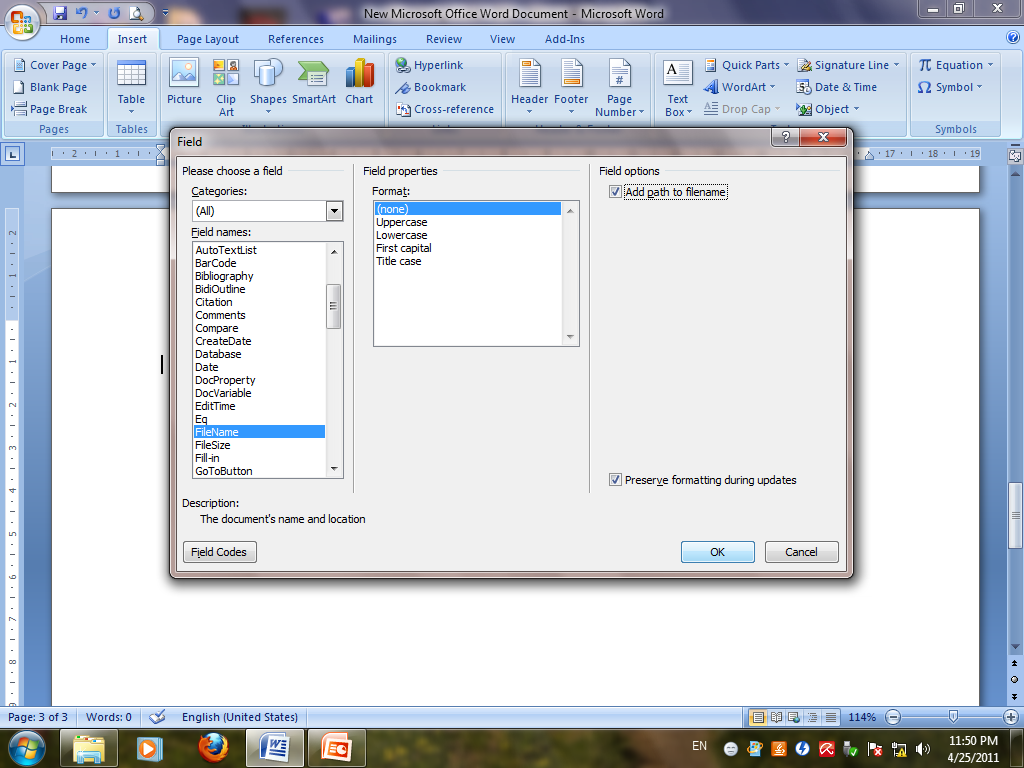 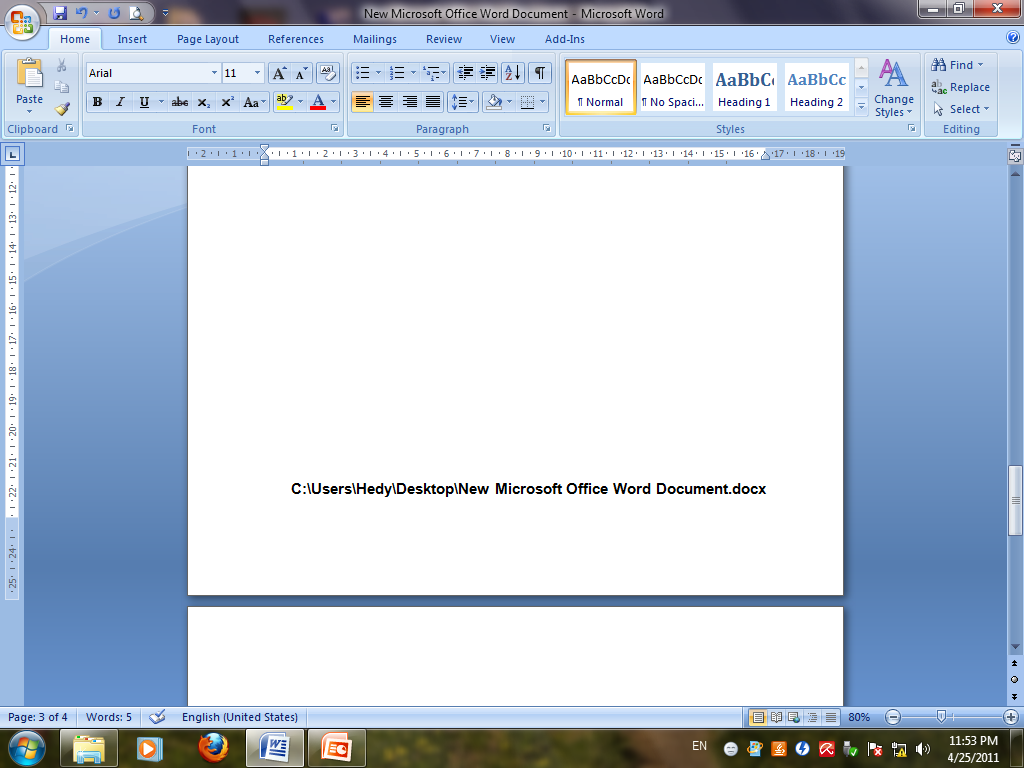 27. Санамжид байгаа мэдээллииг эрж хайх тэмдэглэл
Бүрдэл дутуу болон баримт бичгийн стандарт зөрчсөн  баримт бичгүүд...
1. ЗАХИРАМЖЛАЛЫН БАРИМТ БИЧИГ
2.    Албан    бичиг
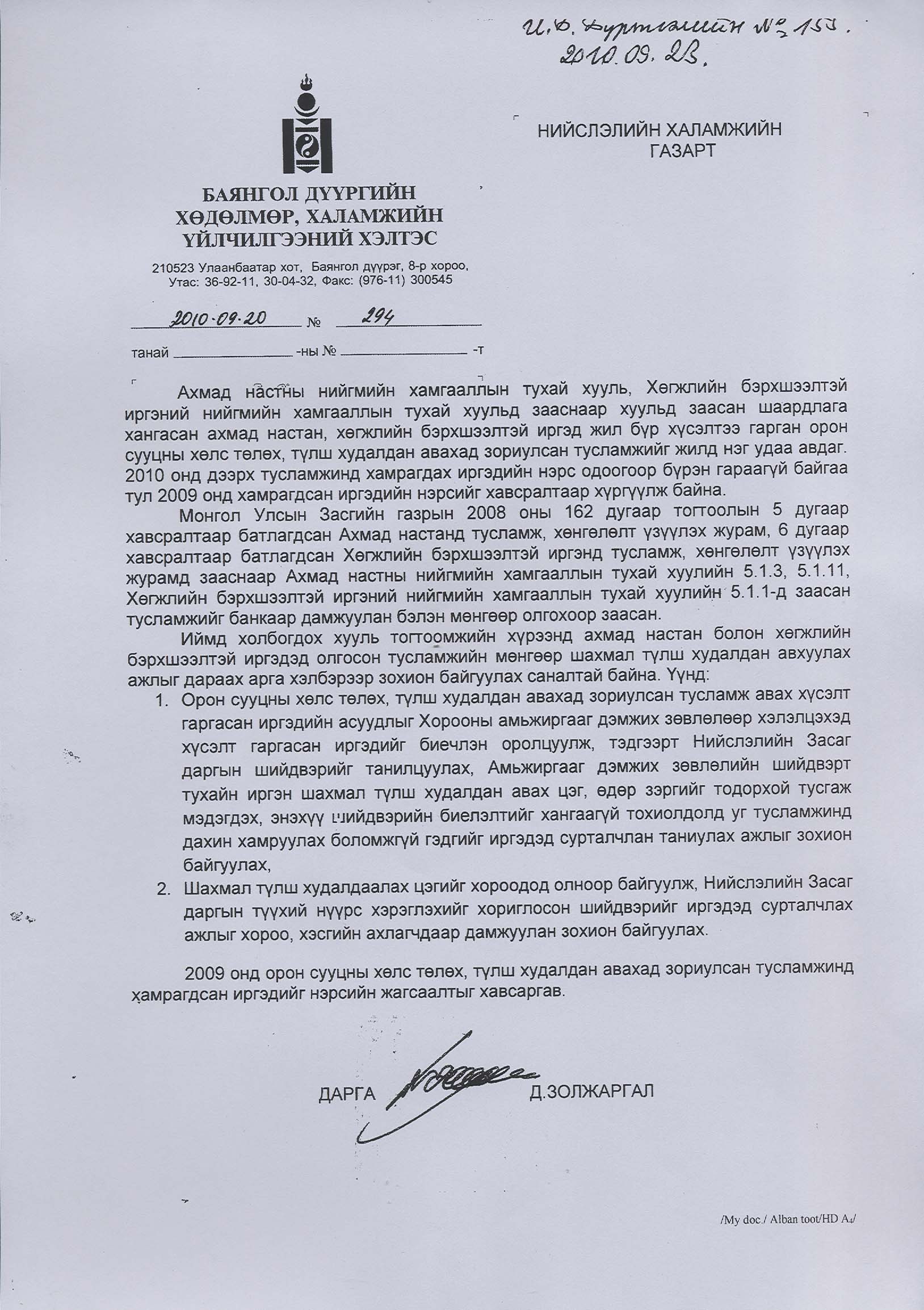 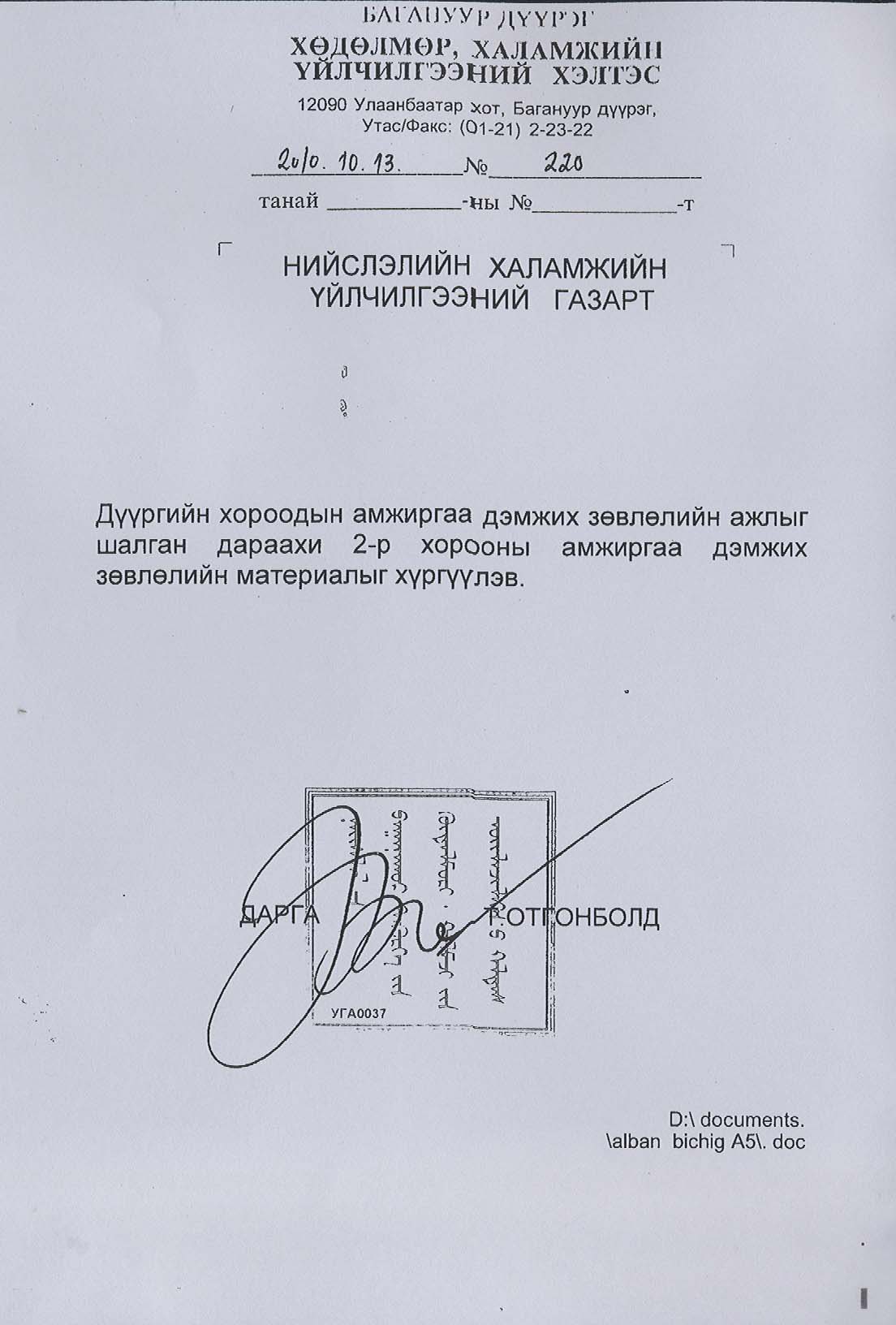 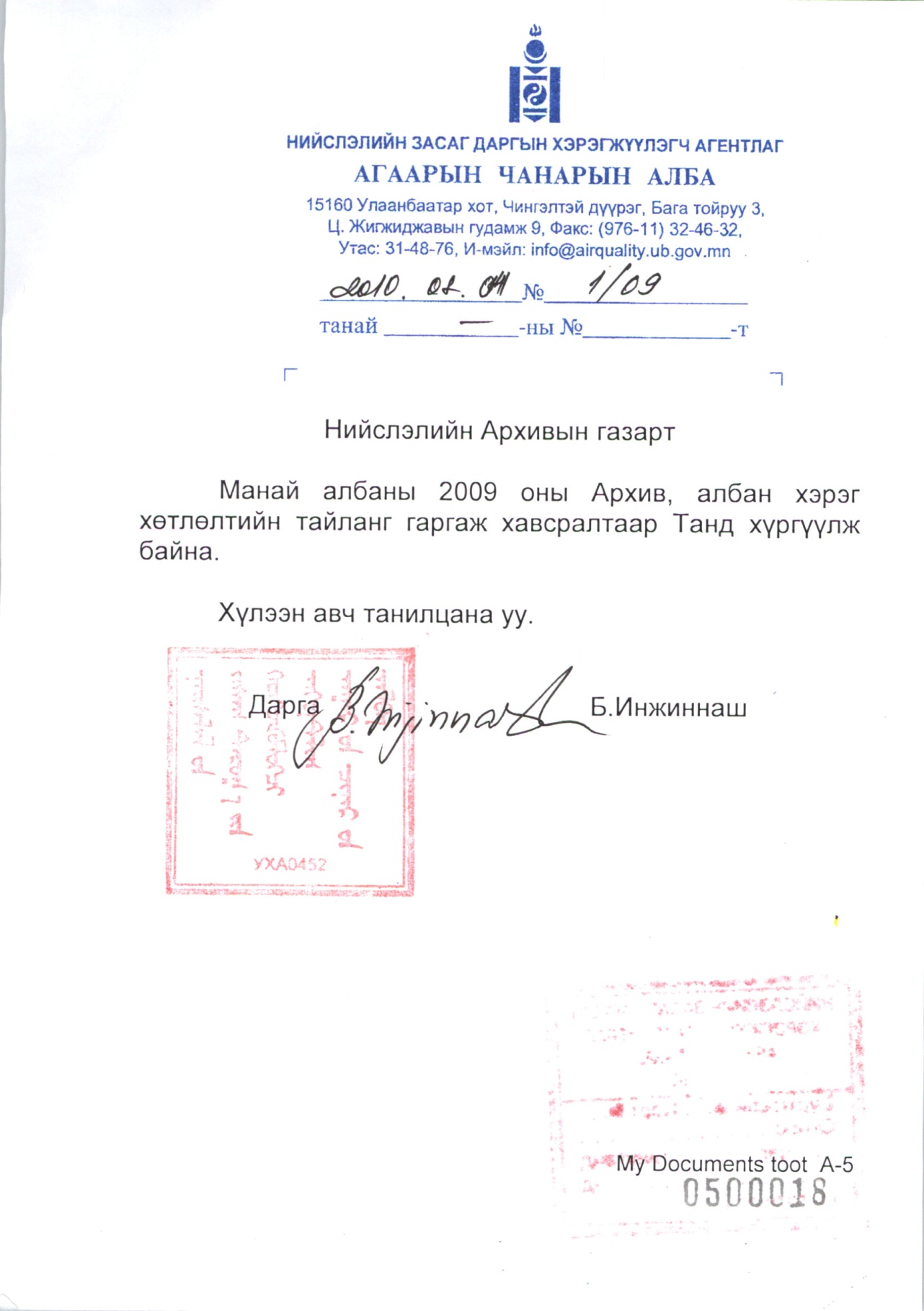 3. Зохион байгуулалт, мэдээлэл, лавлагааны баримт бичгүүд
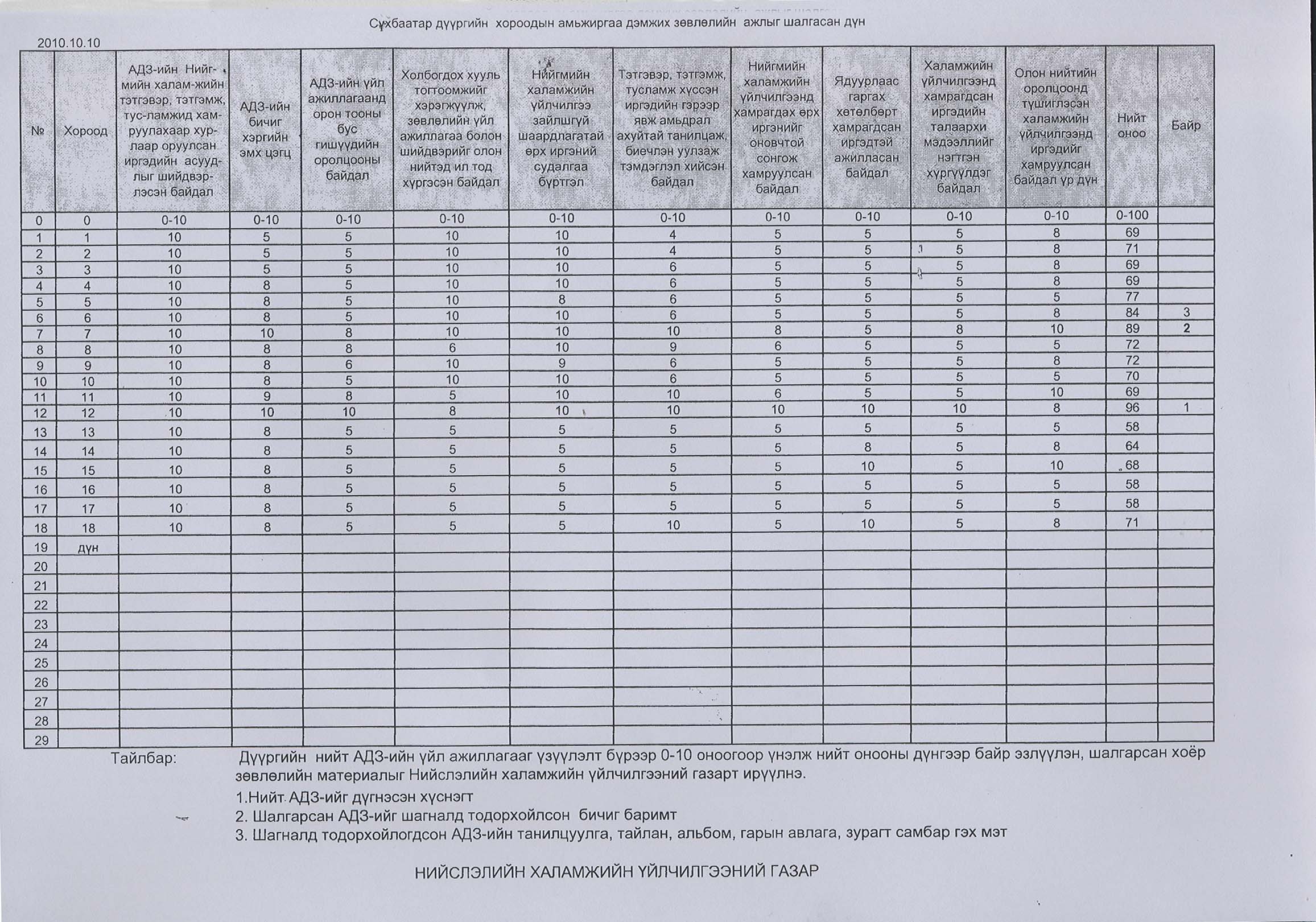 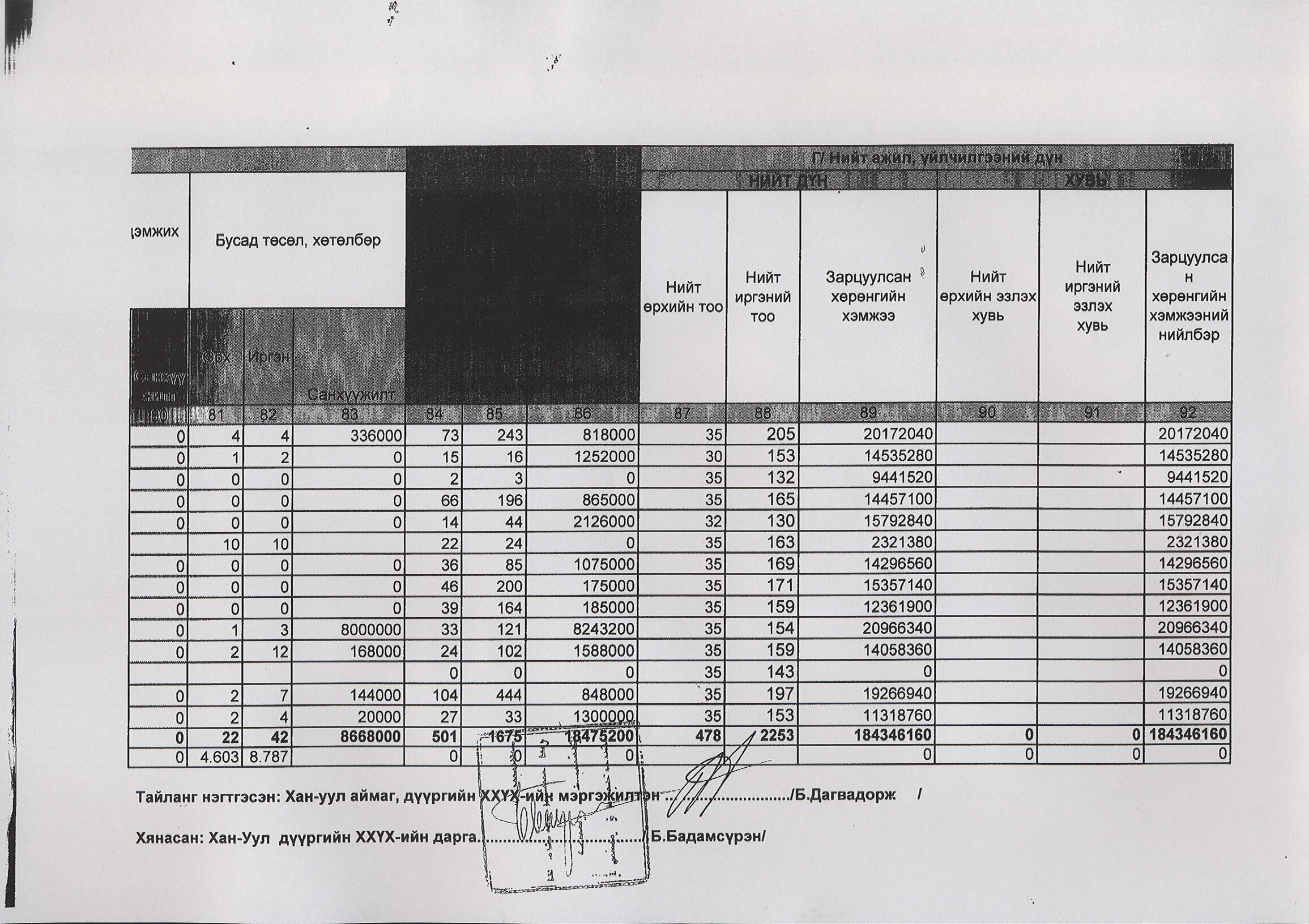 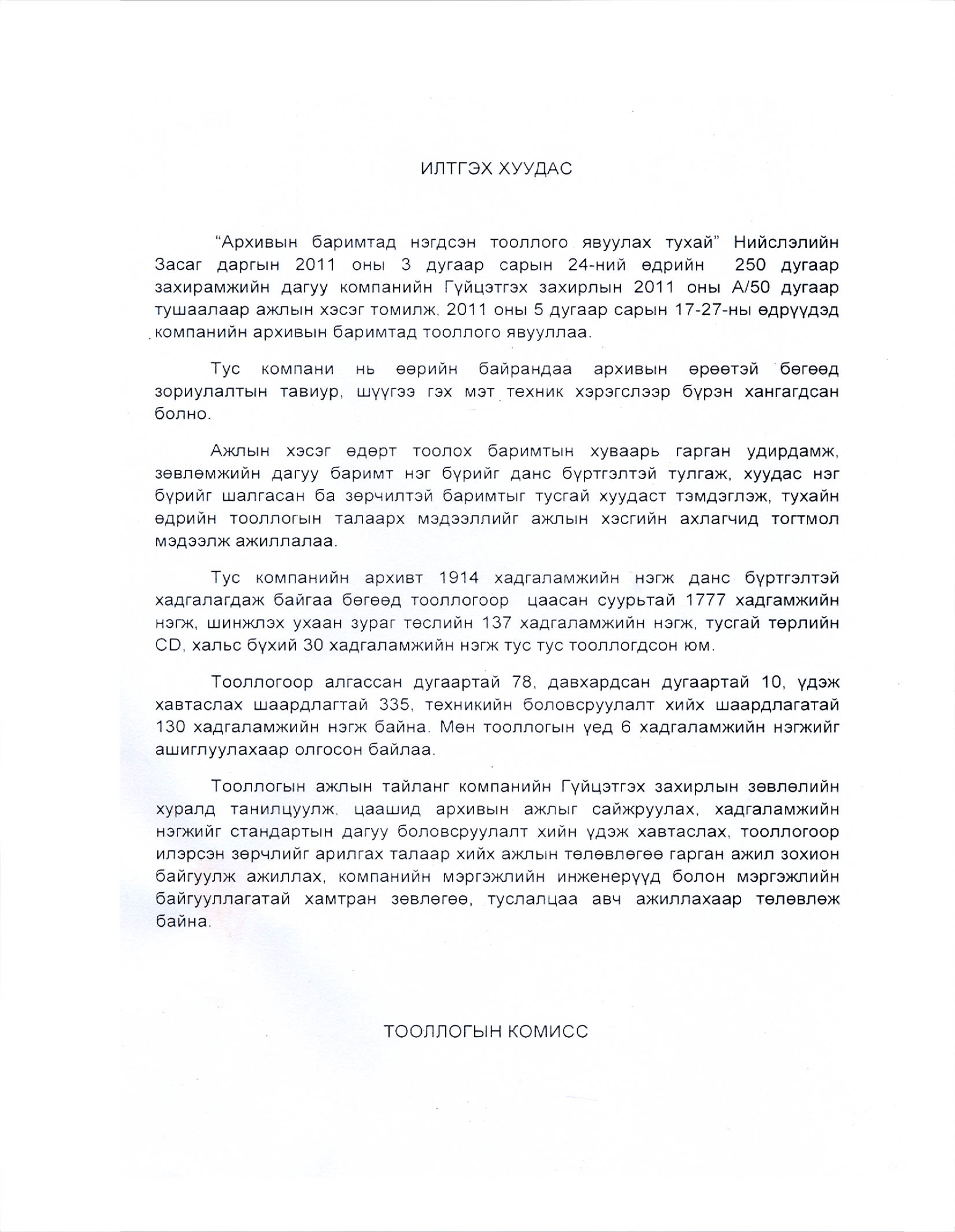 Баримт бичгийг шийдвэрлэх хугацаа
Хугацааг байгууллагын дотоодод баталж мөрдүүлсэн өдрөөс, ирсэн бичгийг бүртгэж, цохолт хийн, холбогдох ажилтанд шилжүүлсэн өдрөөс эхэлж тооцно.
		Баримт бичгээр тавьсан асуудлыг дараах хугацаанд шийдвэрлэнэ:
Шууд шийдвэрлэж болох асуудлыг 1-3, бусад асуудлыг 10 хоногт
Бусад байгууллагатай хамтарч шийдэх, нэмэлт судалгаа, тодруулга хийх бол 30 хоногийн дотор
Шийдвэрлэх хугацааг заасан бол дурдсан хугацаанд
Яаралтай албан бичиг, захидлын хариуг 1-3 хоногт
Өргөдөл гомдлыг хуулийн хугацаанд
3.  Захирамжлалын баримт бичиг “Тушаал” хэрхэн үйлдэх вэ?
Тушаалын бичвэр: 

Тэмдэглэх 
Захирамжлах гэсэн 2 хэсгээс бүрдэнэ.
Тушаалын тэмдэглэх хэсэгт:
1.1 Уг баримт бичгийг зохиож бүрдүүлсэн үндэслэл, авах арга хэмжээний зорилт, шаардлагын тухай бичнэ. 	Хэрвээ тушаал гаргах үндэслэл ямар нэг хууль тогтоомж, дээд газрын шийдвэртэй холбоотой бол тэмдэглэх хэсэгт уг эрхзүйн актын нэр, огноо, гарчиг, дугаарыг зааж өгнө.
1.2 Тушаалын  захирамжлах хэсэгт авах арга хэмжээ, хариуцах эзэн, гүйцэтгэх хугацааг тогтоосон заалтууд орно. 

       Захирамжлах хэсгийн заалт бүрийг араб /1, 2 гэх мэт /тоогоор дугаарлана. 

   Тушаалын хавсралтыг баталгаажуулж байгууллагын /ТАМГА/ тэмдэг дарна.
тушаалын заалт
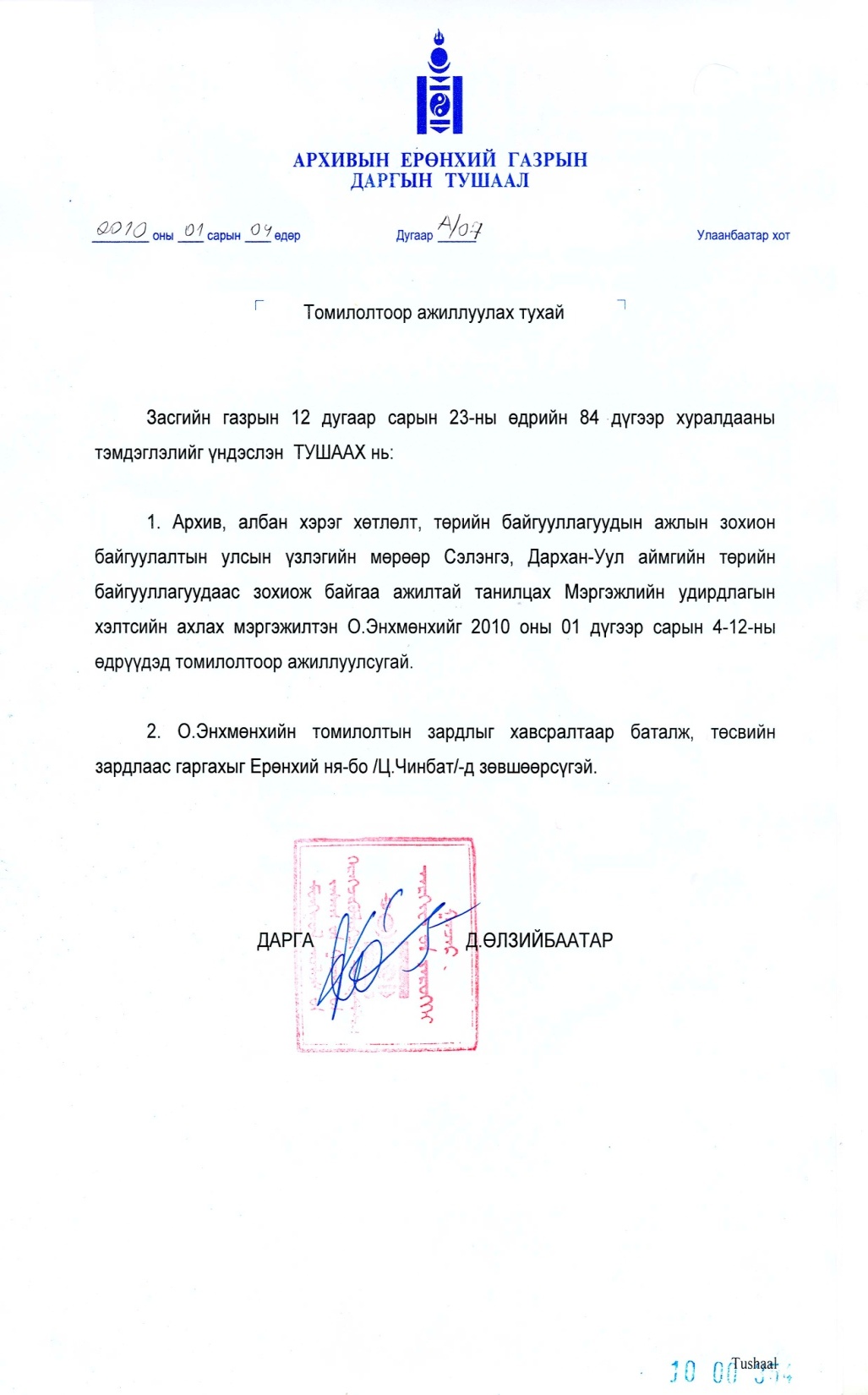 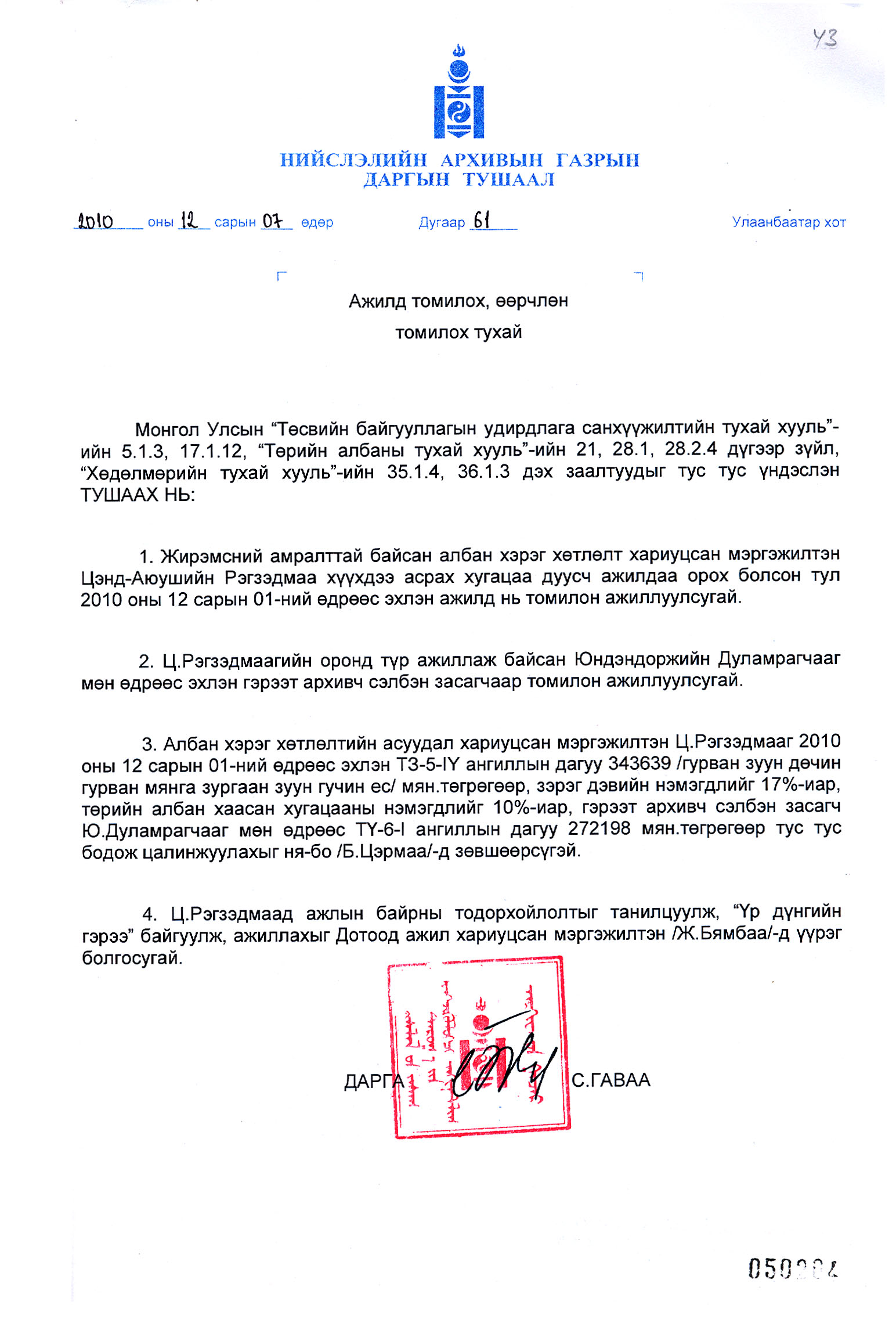 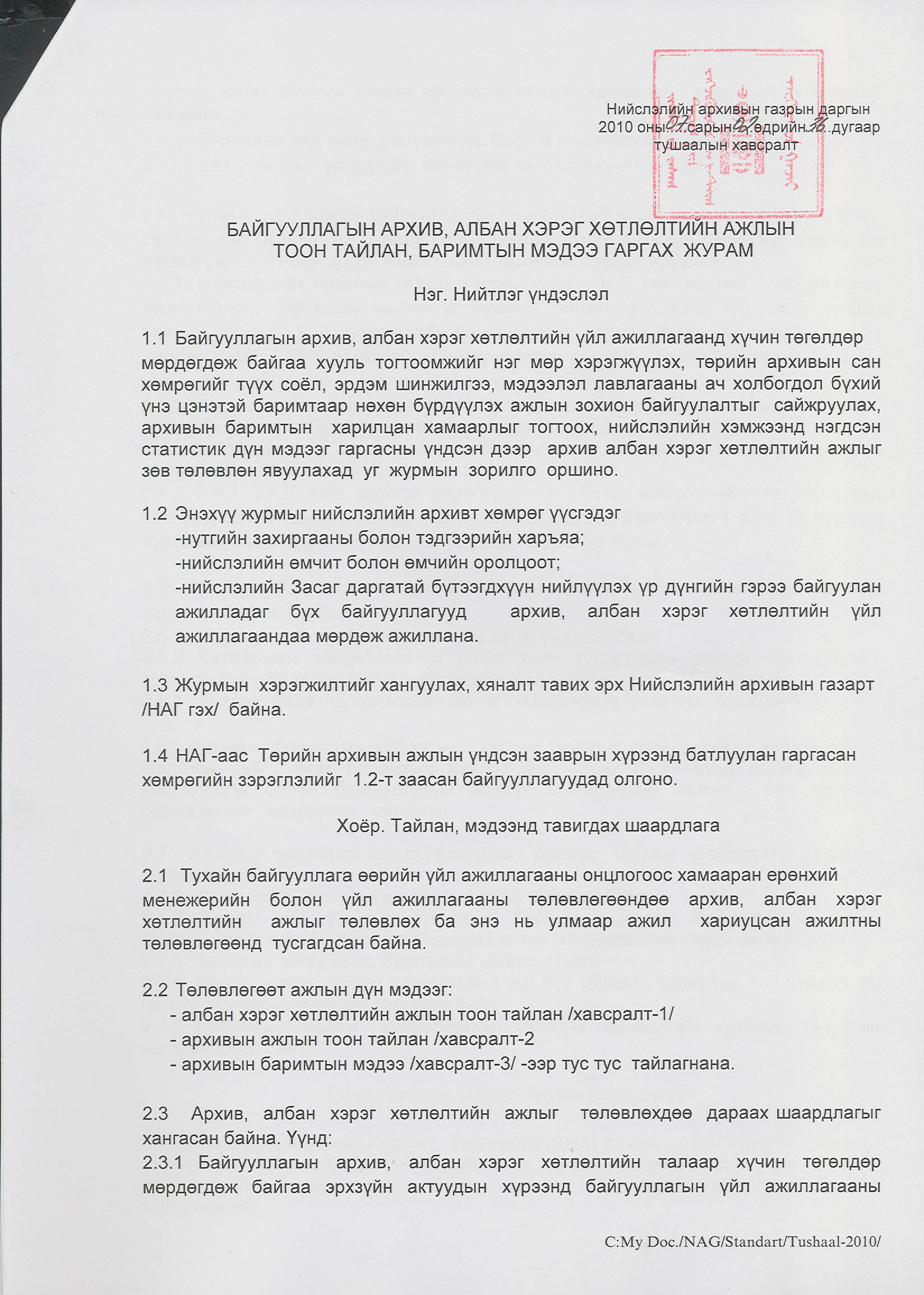 Тушаалын хавсралт
Хуралдааны тэмдэглэл хэрхэн хөтлөх вэ?
Байгууллагаас зохион байгуулж байгаа бүх төрлийн хурал, зөвлөгөөн, ажил хэргийн уулзалтанд  хуралдааны тэмдэглэл хөтлөнө. 

		Хурлын тэмдэглэлийг холбогдох ажилтан гараар тэмдэглэн авах бөгөөд түүнийг стандартын бүрдлийн дагуу компъютерт шивж хурлын дарга, нарийн бичгийн дарга гарын үсэг зурж тэмдгээр баталгаажуулсны дараа хүчин төгөлдөр болно.
НИЙСЛЭЛИЙН АРХИВЫН ГАЗРЫН ДЭРГЭДЭХ ББНШАЗК-ЫН 
ХУРЛЫН ТЭМДЭГЛЭЛ
						Дугаар 01

2011 оны 03 сарын 28-ны өдөр	                                              Улаанбаатар хот
Нийслэлийн Архивын газрын дэргэдэх ББНШАЗК-ын хурлыг нийслэлийн архивын газрын даргын өрөөнд 2011 оны 03 сарын 25-ны өдрийн 10.00 минутанд эхлэж 13.00 цагт дуусгав. 
Хуралд: Комиссын дарга 		С.Гаваа
              Нарийн бичгийн дарга 	                      Ц.Ганцэцэг 
              Гишүүд:			З.Алтанцэцэг
                                                                           Ц.Шинэхүү
           	                                           Л.Баттогтох
                                                                           П.Амарцэнгэл            
                                                                           Д.Анхбаяр  нар оролцов.
 ХЭЛЭЛЦСЭН НЬ: 1. 2. Сүхбаатар, Баянзүрх дүүргийн Татварын хэлтэсийн байнга, түр, 70-н жил, устгах хэргийн акт батлах тухай. 
	
СОНССОН НЬ: Тус байгууллагын архивын эрхлэгч У.Болор-Эрдэнэ архивын баримтандаа хэрхэн эрдэм шинжилгээ техник боловсруулалт хийсэн талаар товч танилцуулга хийв.
С.Гаваа: Танай салбарын хадгалах хугацааны жагсаалт гэж байна уу?
Ж.Цолмон: Байхгүй
С.Гаваа: Тэгэхлээр байгууллага болгоны онцлогоос шалтгаалаад үндсэн үйл ажиллагааны баримтын хадгалах хугацаа янз бүр байдаг. Татварын СЖ-ыг гаргуулах ажил зохион байгуулах нь зүйтэй юмаа.
Баянзүрх дүүргийн Татварын хэлтэсийн архивын эрхлэгч Л.Алтангэрэл архивын баримтандаа хэрхэн эрдэм шинжилгээ техник боловсруулалт хийсэн талаар товч танилцуулга хийв.
Л.Алтангэрэл: Манай байгууллагын баримтыг АЕГ-ын Дэлгэрцэцэг гэрээгээр цэгцэлсэн учраас байнга хадгалах хадгаламжийн нэгжийн дансыг батлуулж төрийн архивт шилжүүлэн өгөхөөр тус хуралд оруулж байна. Манай баримтын 15% нь хувь хүний хөнгөлөлт, чөлөөлөлт, 10% нь  үнэт цаас, 50% нь патент, хяналт шалгалтын баримт, үлдсэн хувь нь буюу 25% нь удирдлагын баримт бичиг байдаг.
С.Гаваа: Лавлагааг ямар баримтаас илүү өгдөг юм бэ?
Л.Алтангэрэл: Тушаалаас л лавлагаа авдаг
С.Гаваа: Устгалаа ер нь устгаж байсан уу?
Л.Алтангэрэл: Гэрээгээр цэгцэлсэн хүмүүс устгал хийсэн
С.Гаваа: Эхний ээлжинд боловсон хүчний холбогдолтой баримтыг нь авъя.
Үндсэн үйл ажиллагааны баримтаас байнга хадгалах баримтыг олж илрүүлэн төрийн архивт шилжүүлэн өгөх талаар албан бичиг өгье.
ШИЙДВЭРЛЭСЭН НЬ: 
1.Тус байгууллагуудын байнга хадгалах баримтыг данстай нь тулгаж хянаж хадгаламжийн санд хүлээн авах /П.Амарцэнгэл/
2. Үндсэн үйл ажиллагааны байнга хадгалах баримтыг тодруулж төрийн архивт шилжүүлэн өгөх талаар албан бичиг хүргүүлэх /Ц.Ганцэцэг/
3.Шилжүүлэн авсан баримтын дансыг  баталгаажуулах /Ц.Ганцэцэг/
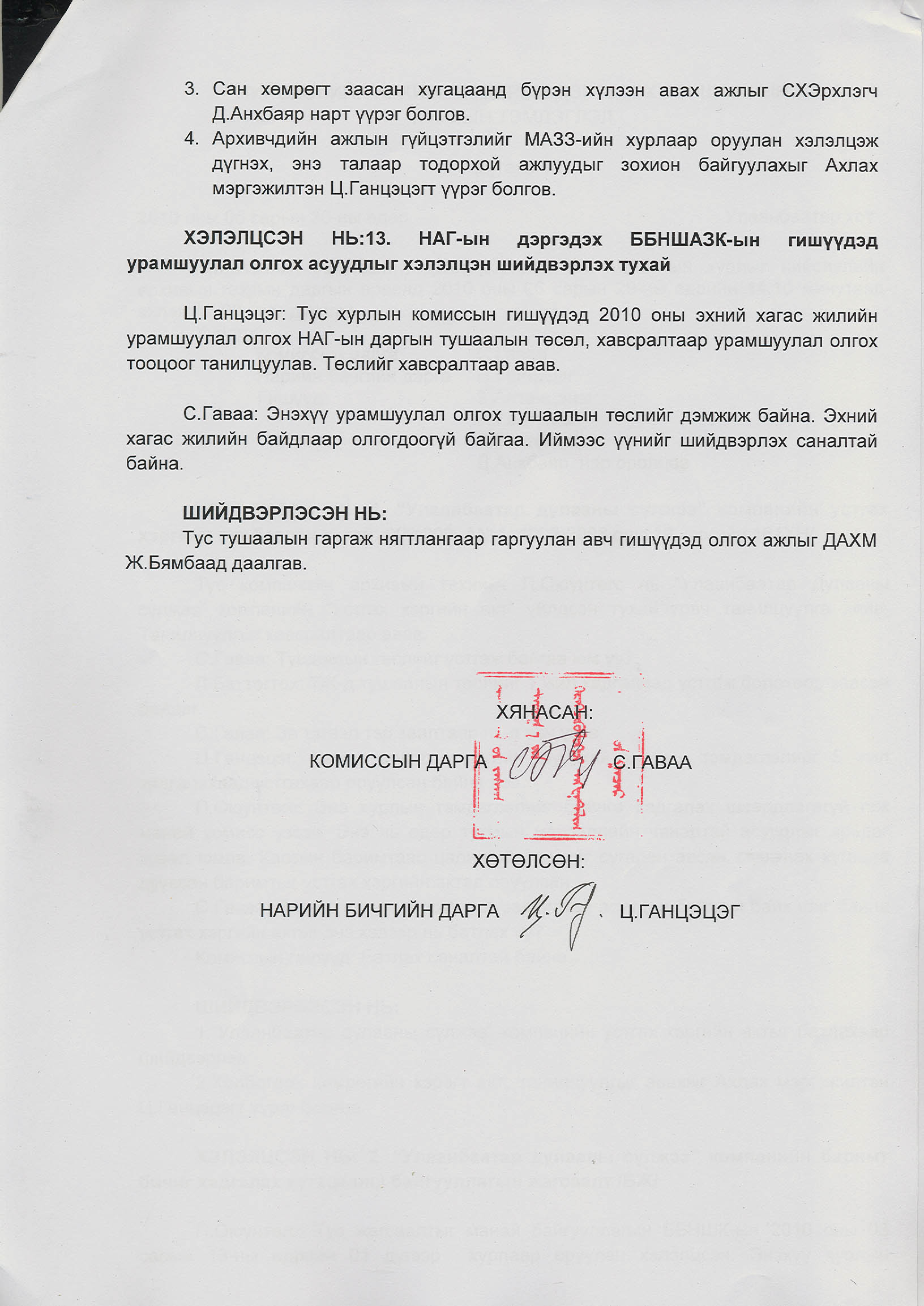 Албан бичиг хэрхэн үйлдэх вэ?
Байгууллагаас бусад байгууллагатай харилцах албан бичгийг холбогдох зохион байгуулалтын нэгж ажилтнууд бэлтгэнэ. 
		Албан бичгийн хэл найруулга нь 
утга төгөлдөр,
 агуулга нь хууль эрхзүйн үүднээс зөв томьёологдсон ,
товч тодорхой, 
засвар оруулгагүй, 
этгээд болон бүдүүлэг үг хэллэг хэрэглээгүй, 
зөв бичих дүрмийн дагуу бичигдсэн, 
 албан бичгийн стандартын дагуу үйлдэгдсэн байна.
Хэрвээ явуулах албан бичиг нэг хуудсанд багтахгүй бол дараагийн хуудсанд оруулж бичих бөгөөд ингэж бичихдээ хуудаснаас хуудсанд өгүүлбэрийг тасалж бичихгүй,  дараагийн бүтэн өгүүлбэрийг шинэ хуудаснаас эхлэн бичнэ. 

		Товч утгатай албан бичгийг 1-2 хуудсанд, нотолгоо, тайлбар, санал, дүгнэлт шаардсан асуудлаар албан бичиг төлөвлөж байгаа бол 5 хүртэл хуудастайгаар боловсруулна.
Боловсруулсан баримт бичиг  нь: 

боловсруулалтын анхан шатны шаардлага хангаагүй, 
утга агуулга,  
хэл найруулга нь тодорхой бус, 
үг үсгийн алдаатай 	баримт бичиг зохион бүрдүүлсэн бол тухайн боловсруулсан ажилтан хариуцлагыг хүлээнэ.

/Зааврын 3.4.1, 3.5.8 дахь заалт/
Төрийн албан хаагч ажлаас өөрчлөгдөх буюу өөр ажилд шилжвэл хөтлөх хэргийн нэрийн жагсаалтын дагуу холбогдох бүх баримт бичгээ цаасан болон цахим  файл байдлаар эмхлэн цэгцэлж актаар хүлээлцэнэ.
Архив, албан хэрэг хөтлөлтийн холбогдолтой хууль тогтоомж зөрчсөн этгээдэд хүлээлгэх хариуцлага
Монгол улсын ”Эрүүгийн тухай” хуулиас...
226.1. Компьютер, компьютерийн программ, түүний төхөөрөмжийг санаатайгаар өөрчилсөн, эвдсэн, гэмтээсэн, ашиглах боломжгүй болгосон, мэдээллийн сүлжээг сүйтгэсэн бол

227.1. Компьютер, мэдээллийн сүлжээнд хадгалагдаж байгаа болон дамжуулж байгаа мэдээллийг зөвшөөрөлгүйгээр хуулбарласан бол
233.1. Аж ахуйн нэгж, байгууллагын  тамга, тэмдэг, хэвлэмэл хуудас, баримт бичгийг ашиглах буюу бусдад ашиглуулах зорилгоор хуурамчаар үйлдсэн, ашигласан, борлуулсан бол

 234.2. Шунахайн болон хувийн бусад сэдэлтээр аж ахуйн нэгж, байгууллагын мэдэлд байгаа баримт бичиг, тамга, тэмдэг, хэвлэмэл маягтыг хулгайлсан, устгасан, гэмтээсэн, нуусан бол
Албан тушаалтан хууль тогтоомж, түүний дагуу гарсан дүрэм, журмаар тодорхойлогдсон албан үүргээ биелүүлээгүй буюу зохих ёсоор биелүүлээгүйгээс бага бус хэмжээний хохирол учирсан бол хөдөлмөрийн хөлсний доод хэмжээг таваас тавь дахин нэмэгдүүлсэнтэй тэнцэх хэмжээний төгрөгөөр торгох, эсхүл нэгээс гурван сар хүртэл хугацаагаар баривчлах ял шийтгэнэ.
Анхаарал хандуулсанд баярлалаа.Амжилт хүсье.